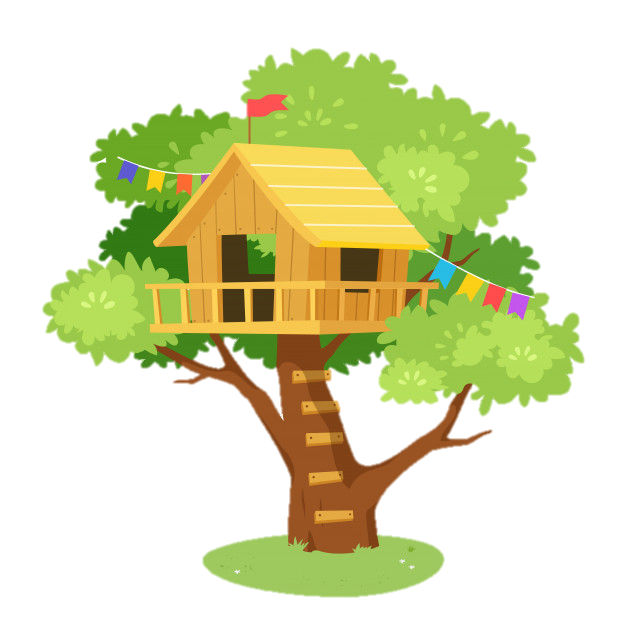 SÓC NHẶT HẠT DẺ
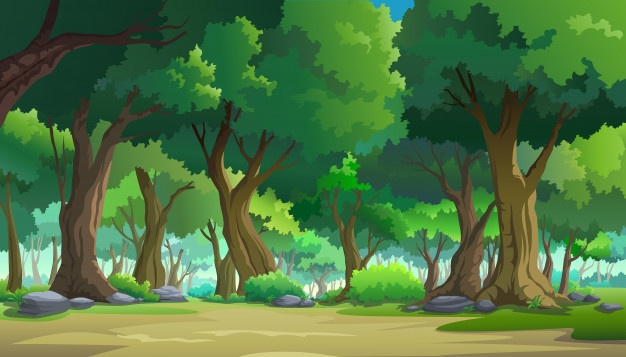 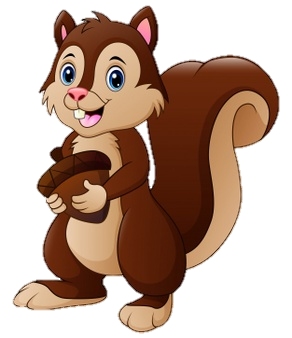 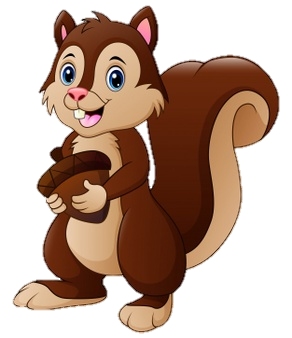 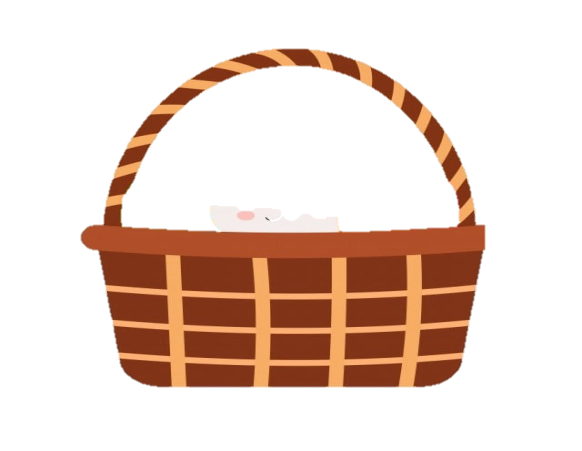 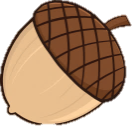 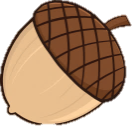 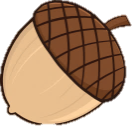 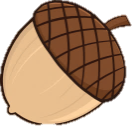 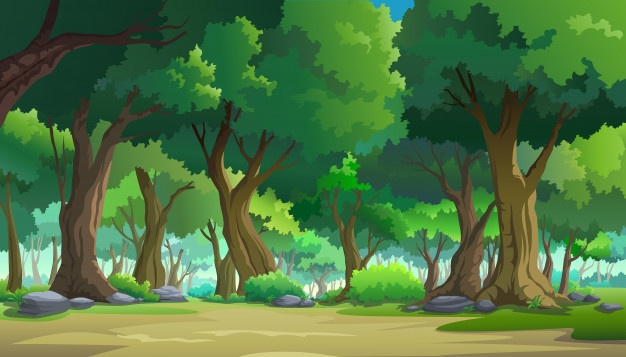 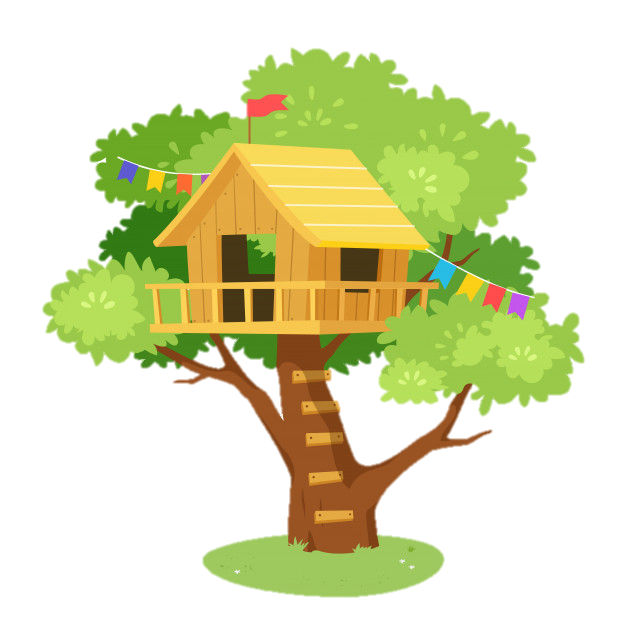 Trời bắt đầu trở lạnh, mẹ nghĩ chúng ta nên vào rừng nhặt một ít hạt dẻ để trữ cho mùa đông!
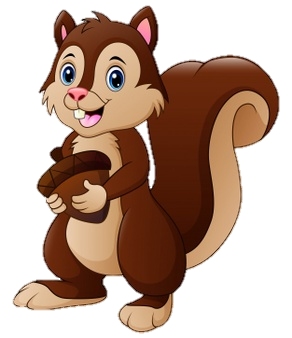 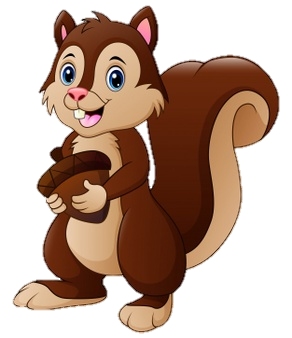 Vâng ạ! Bây giờ chúng ta hãy đi ngay thôi mẹ!
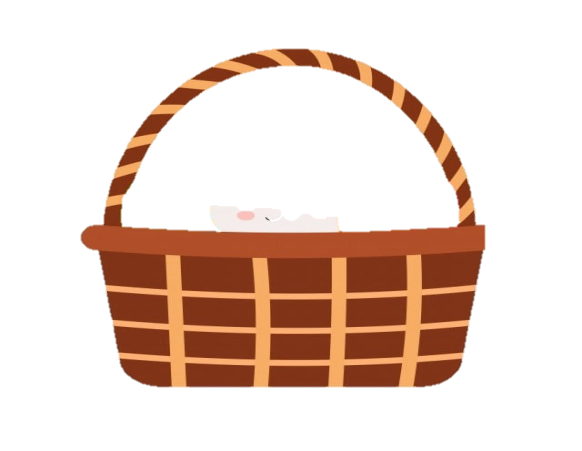 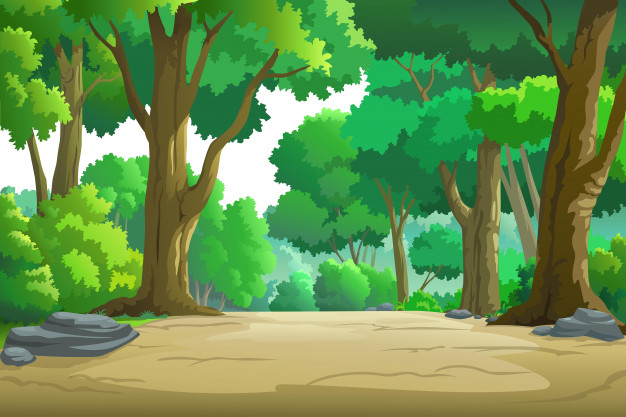 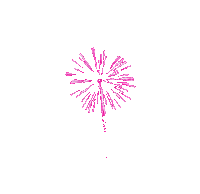 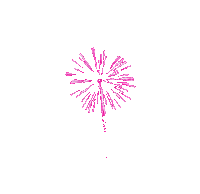 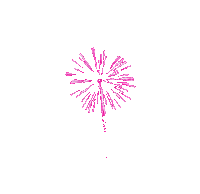 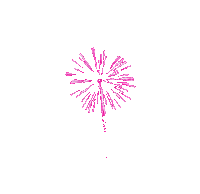 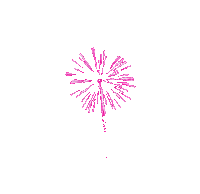 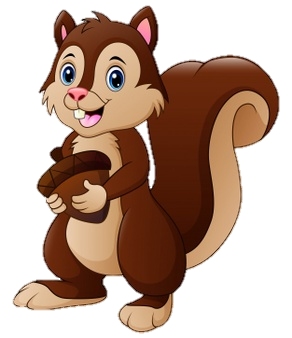 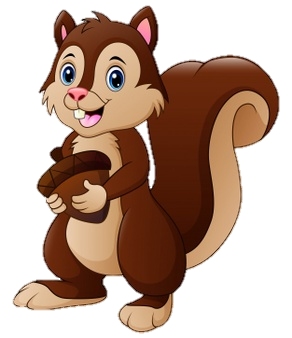 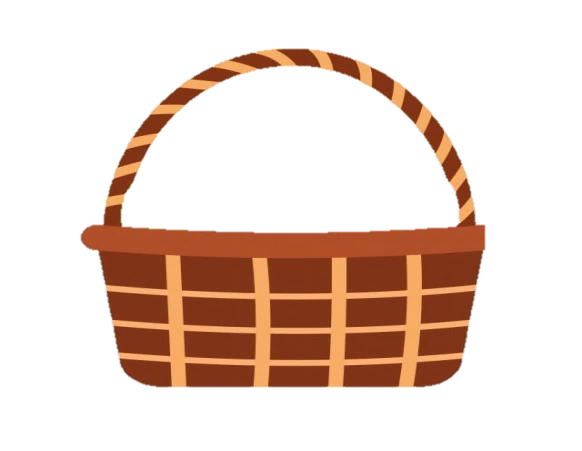 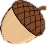 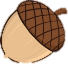 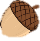 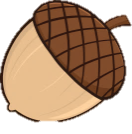 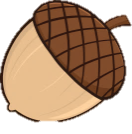 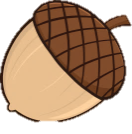 3
2
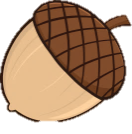 1
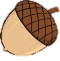 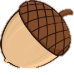 4
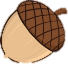 [Speaker Notes: Ấn vào số để đến câu hỏi
Ấn vào quả thông để nhặt vào giỏ
Ấn vào ngôi sao để kết thúc trò chơi
Ấn vào giỏ để vào bài mới]
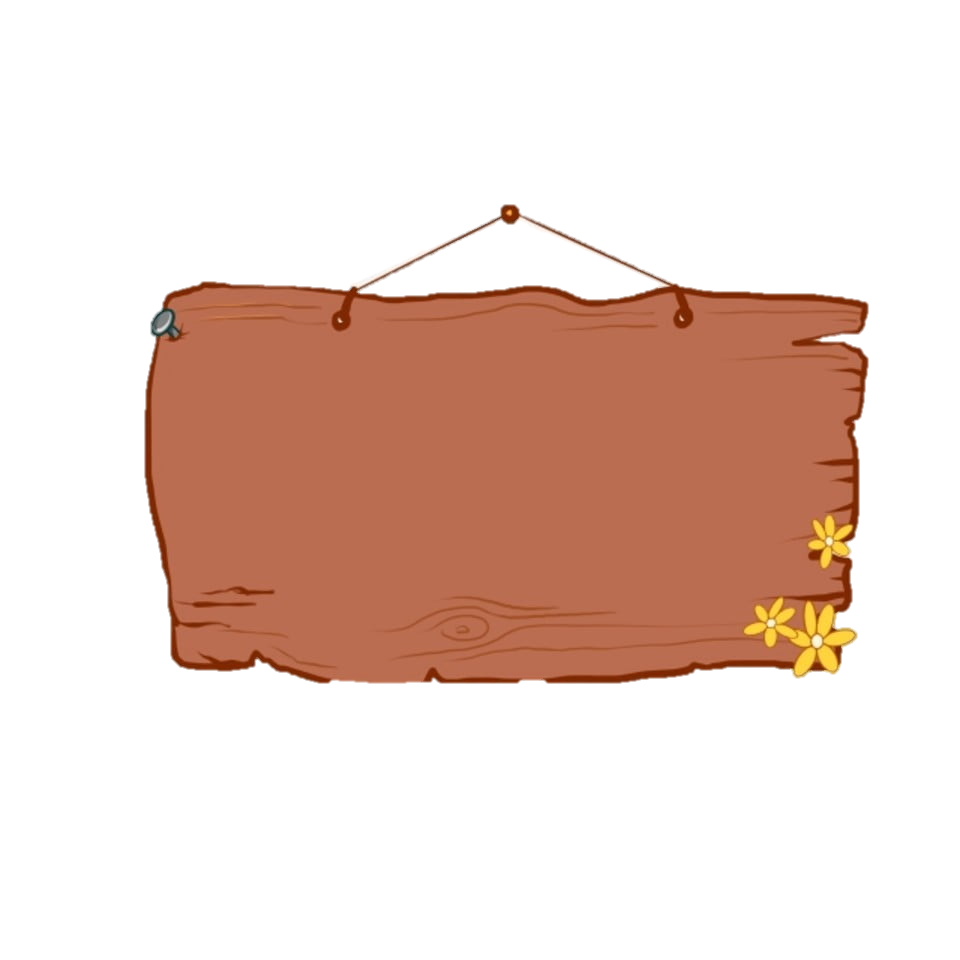 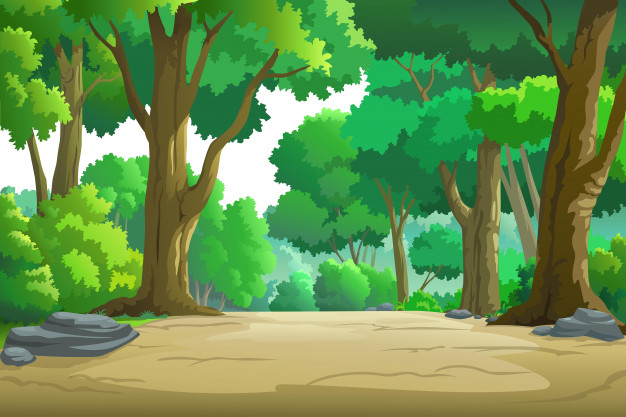 Trò chơi nào không phải trò chơi dân gian?
A. Ô ăn quan
C. Bịt mắt bắt dê
B. Lắp ráp
D. Mèo đuổi chuột
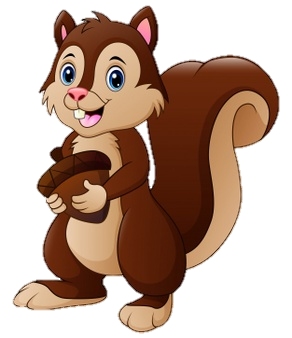 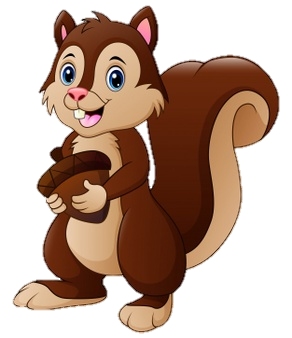 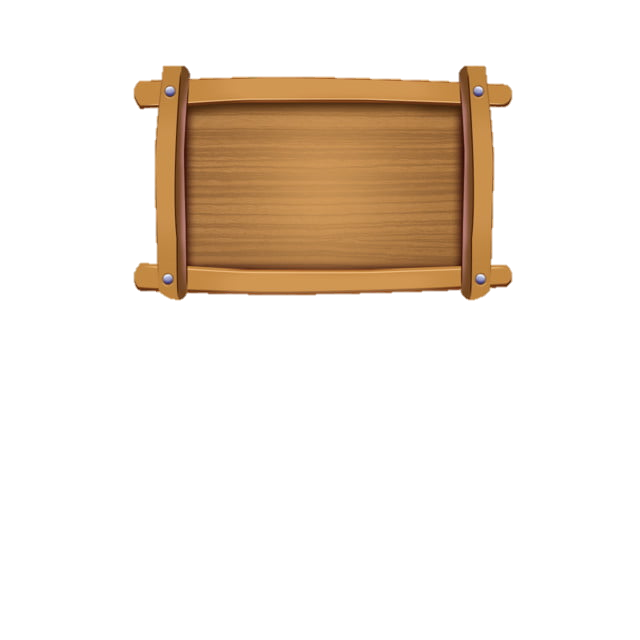 B
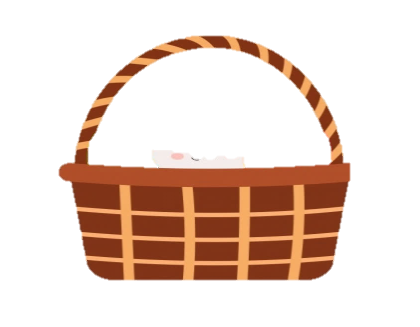 [Speaker Notes: Ấn vào biểu tượng giỏ để trở về]
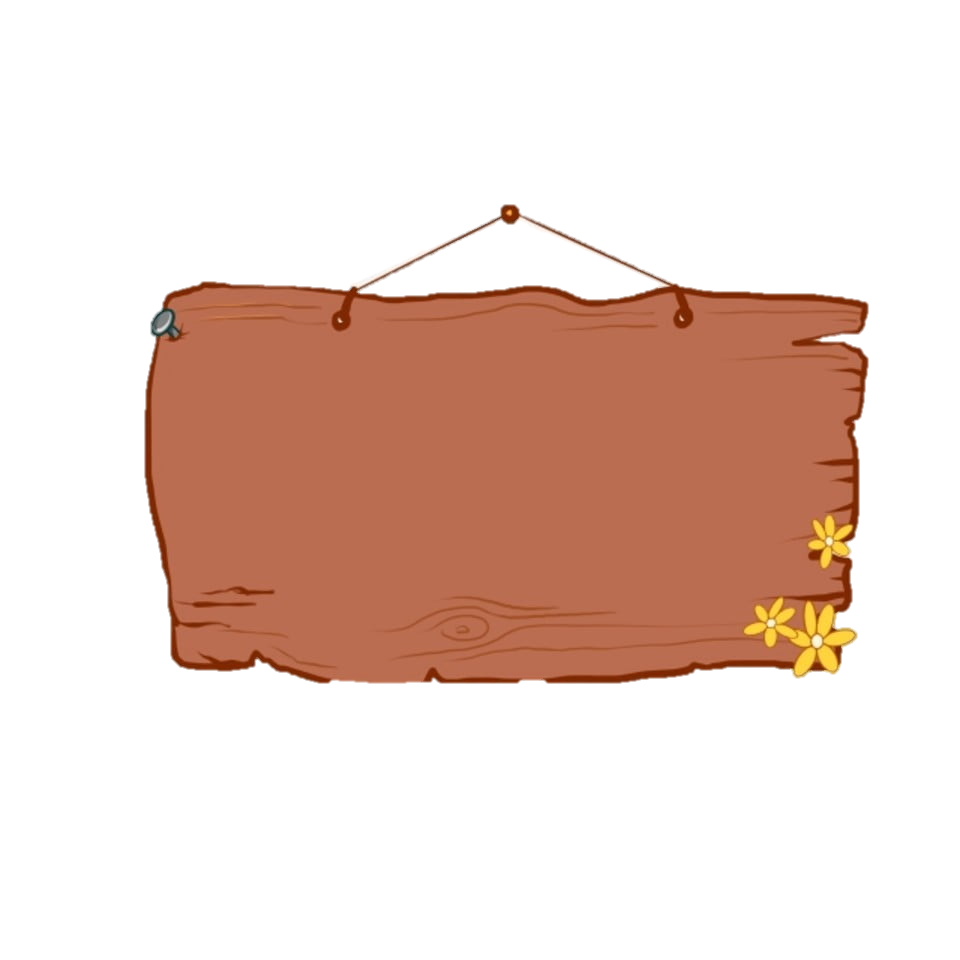 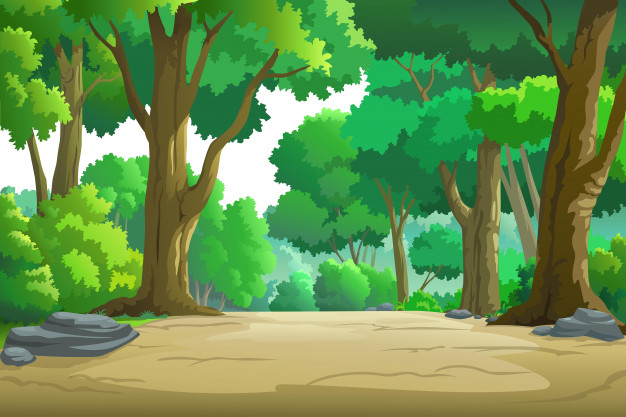 Cánh diều được được ví giống gì?
Quả bóng		C. Chú cuội
Lưỡi liềm		D. Chiếc lá
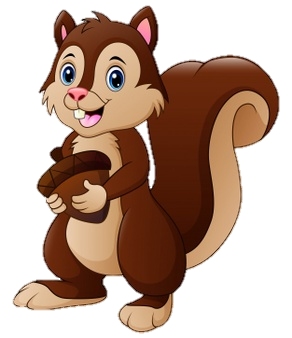 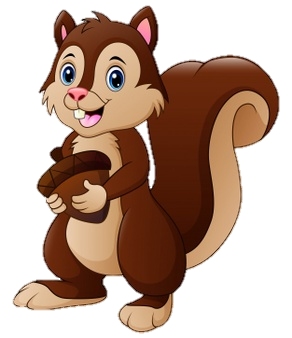 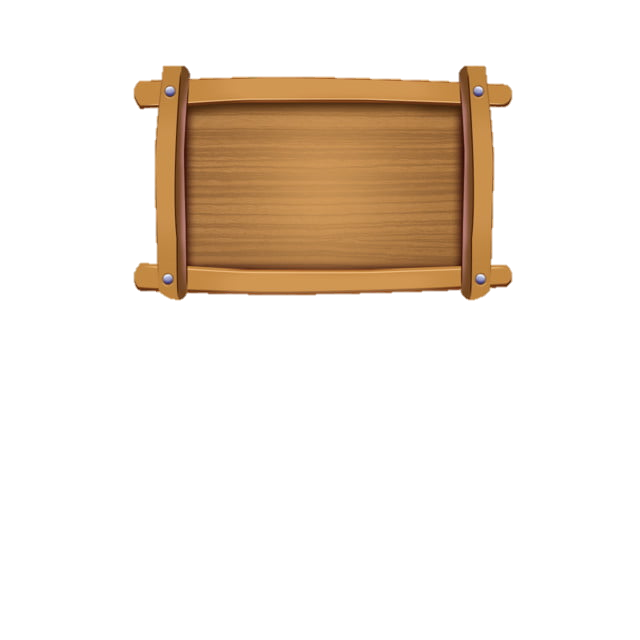 Lưỡi liềm
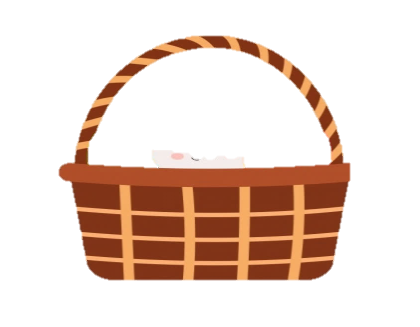 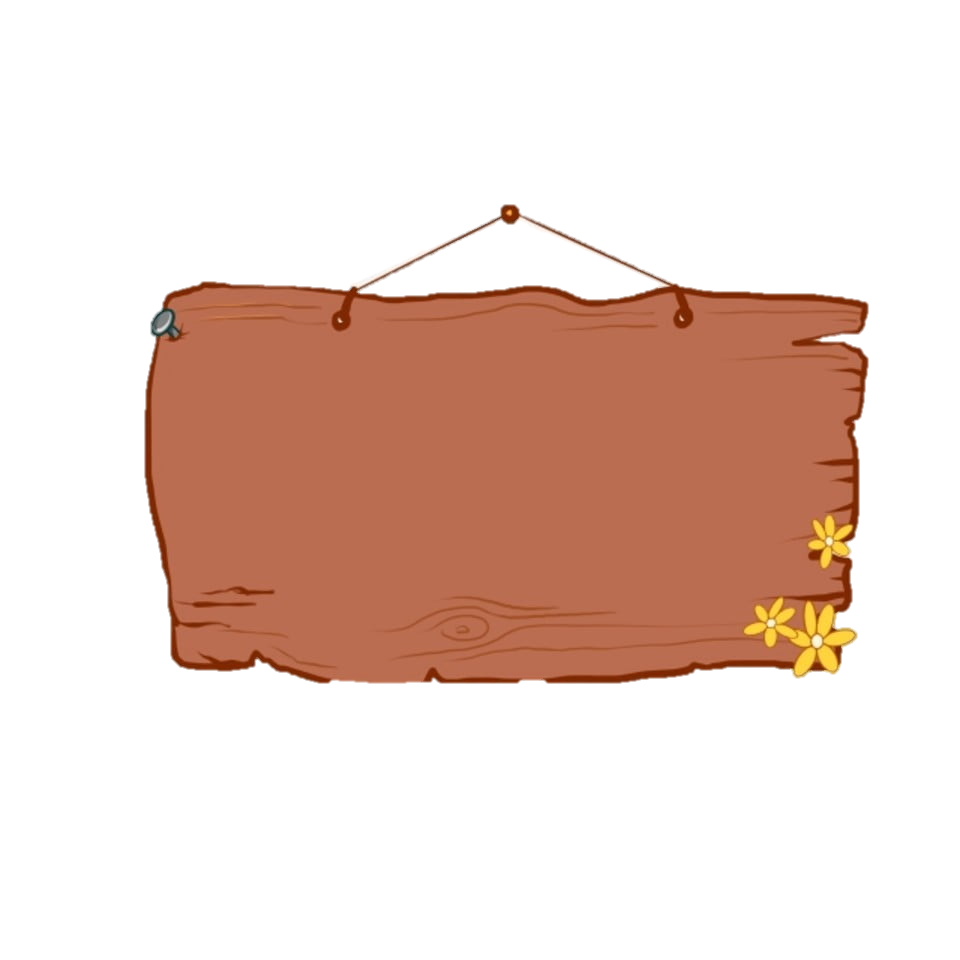 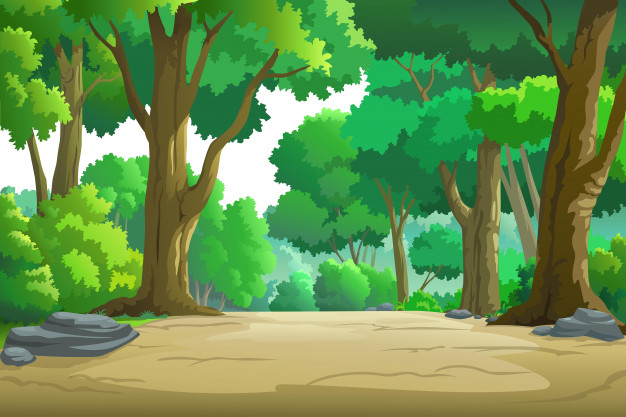 Trong trò chơi “Rồng rắn lên mây” nếu khúc đuôi bị bắt sẽ phải làm gì?
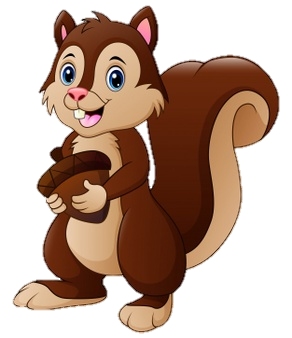 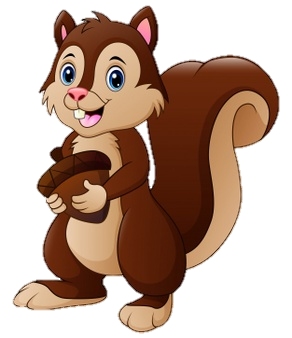 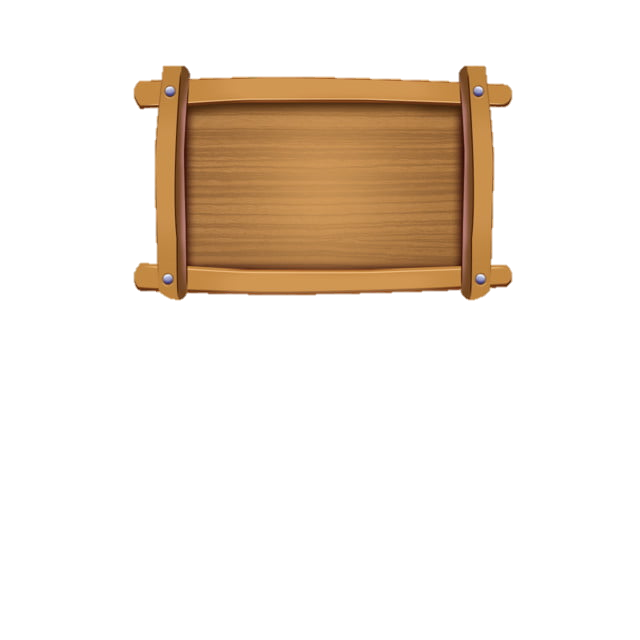 Làm thầy thuốc
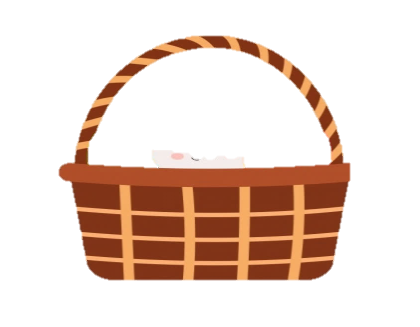 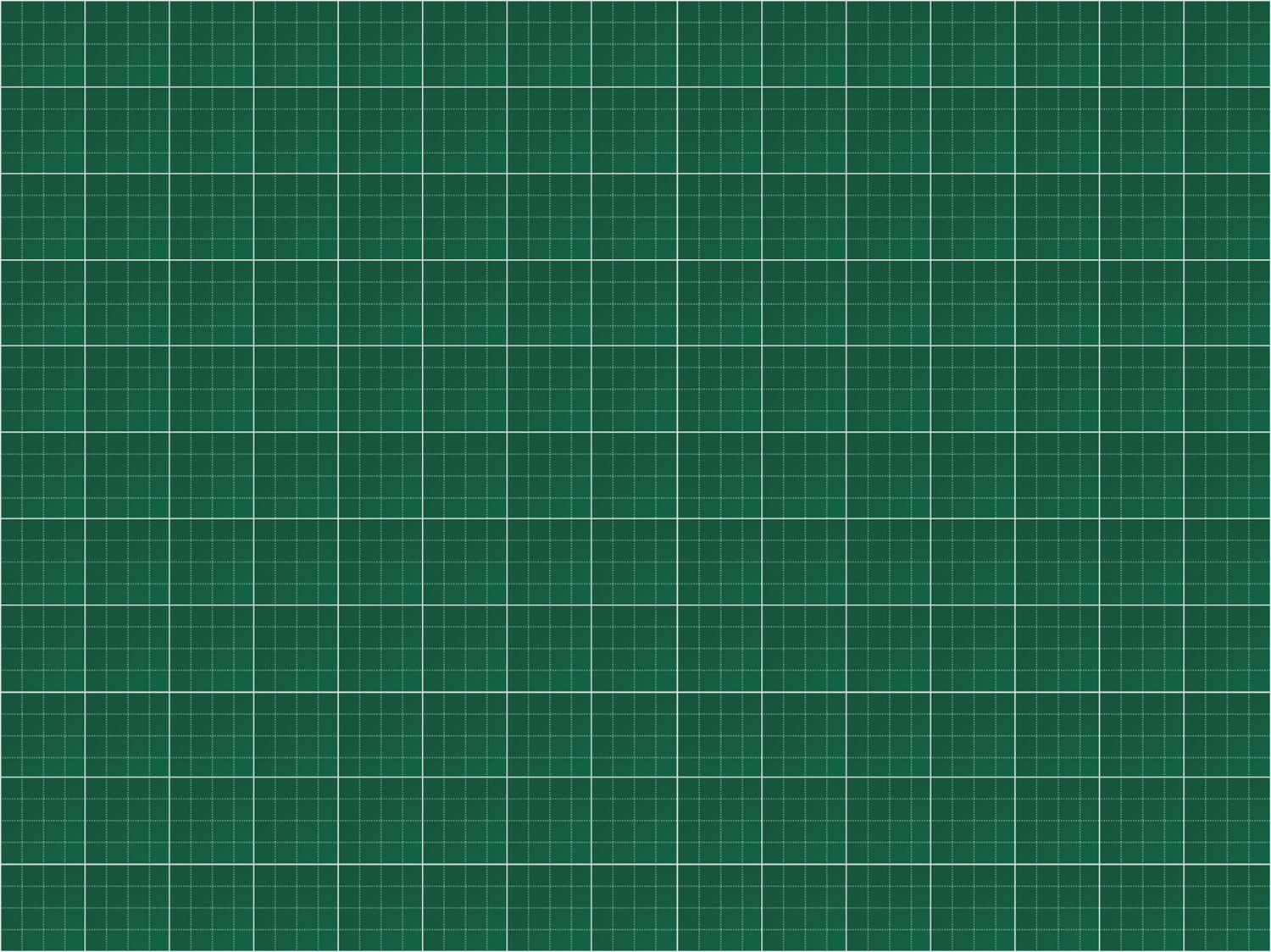 Thứ hai ngày 6 tháng 12 năm 2021
Toán
Điểm, đoạn thẳng, đường thẳng, đường
cong, ba điểm thẳng hàng (tiết 1 – tr.98)
,
Tiếng Việt
Đọc: Sự tích hoa tỉ muội (tr.109)
MÁI ẤM GIA ĐÌNH
Tuần 14
Bài
24
SỰ TÍCH HOA TỈ MUỘI
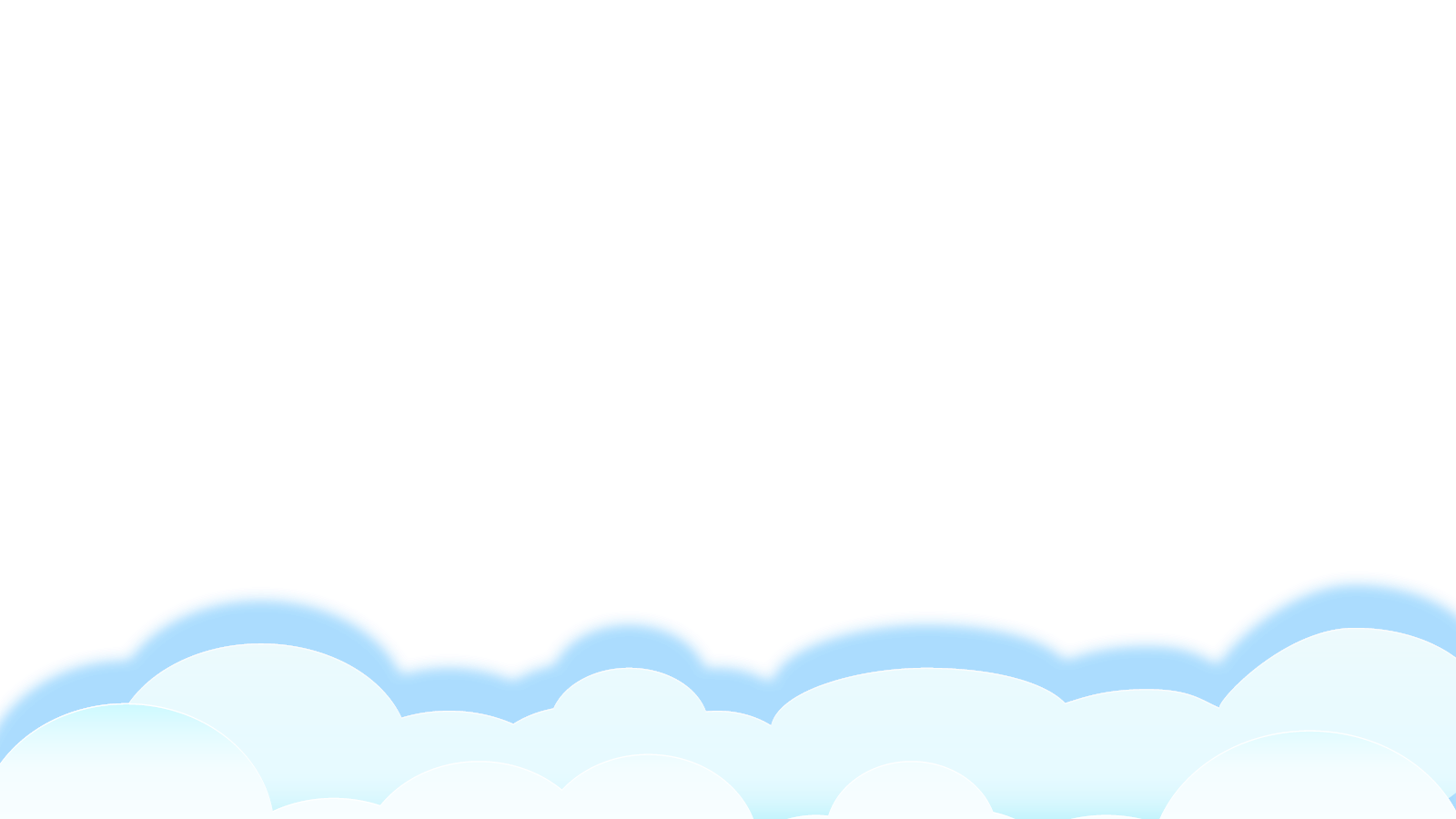 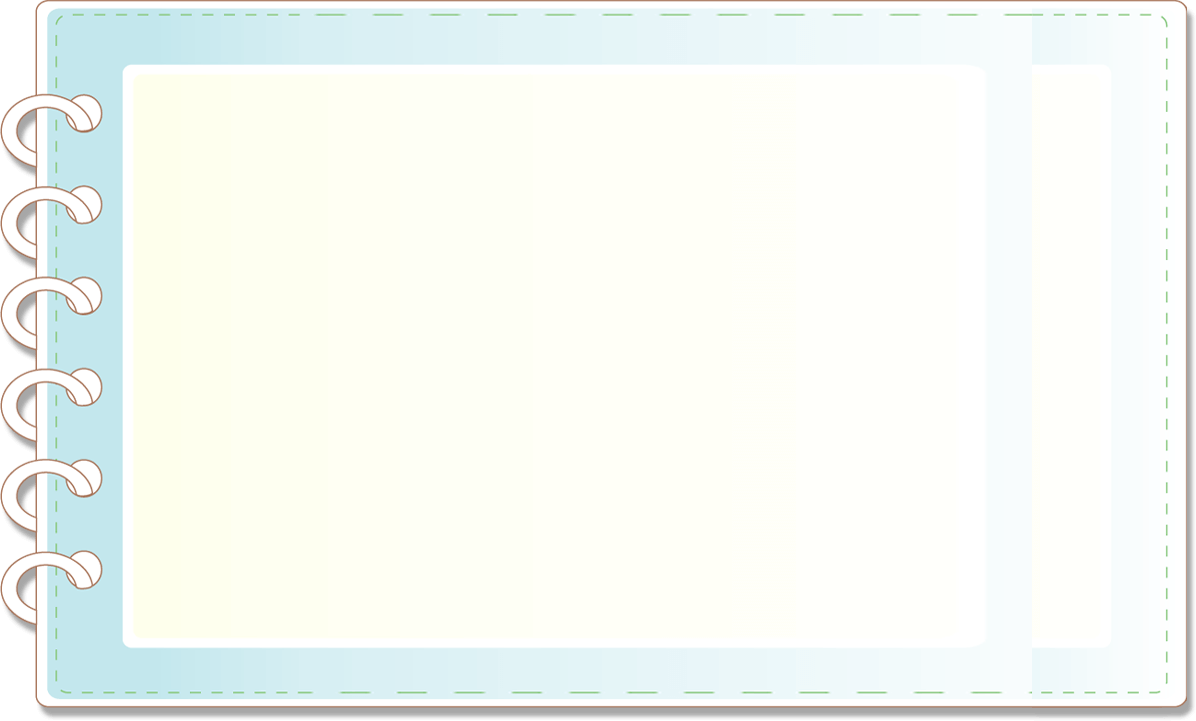 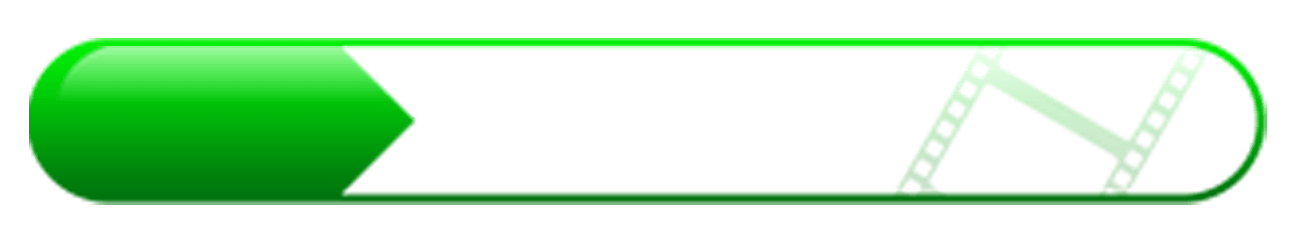 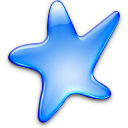 Đọc đúng các từ trong bài, đặc biệt các từ khó.
MỤC TIÊU
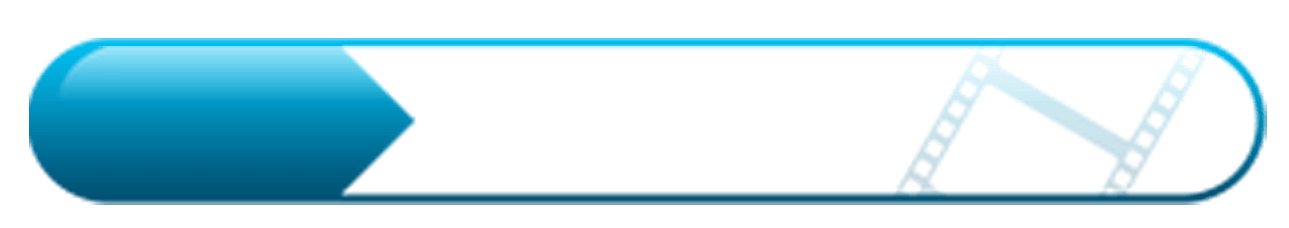 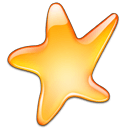 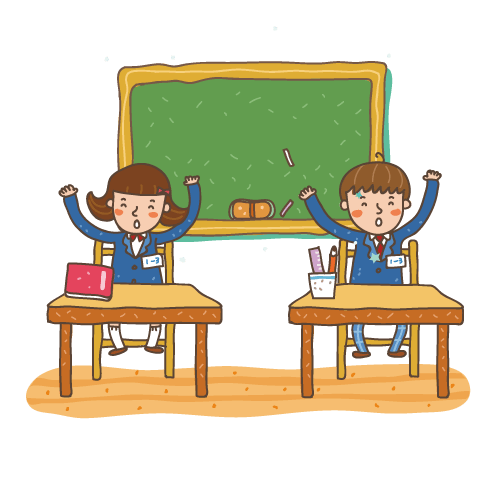 Đọc đúng lời kể chuyện và lời đối thoại của các nhân vật.
3
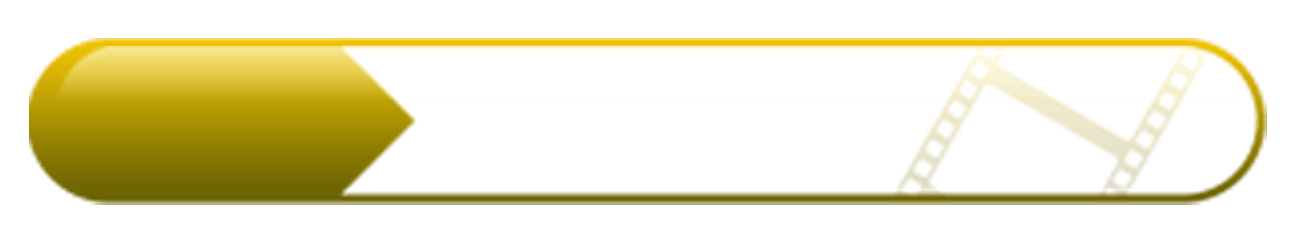 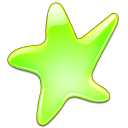 Hiểu nội dung bài.
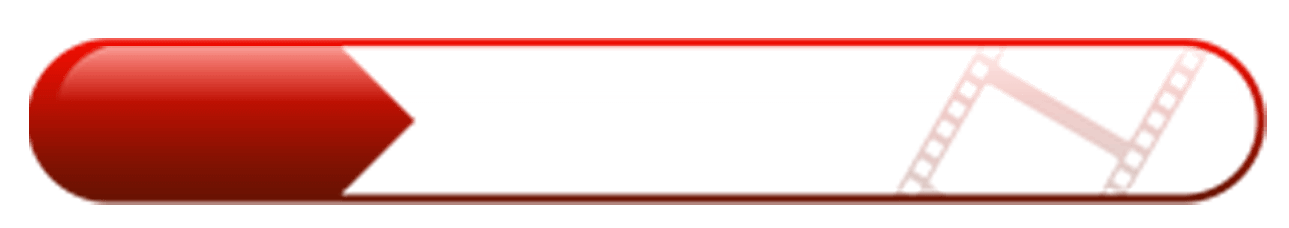 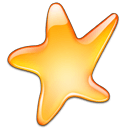 4
Biết yêu thương anh, chị, em và người thân trong gia đình.
Gợi ý:
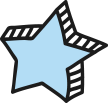 - Anh hoặc chị đã giúp em điều gì?
ĐỌC
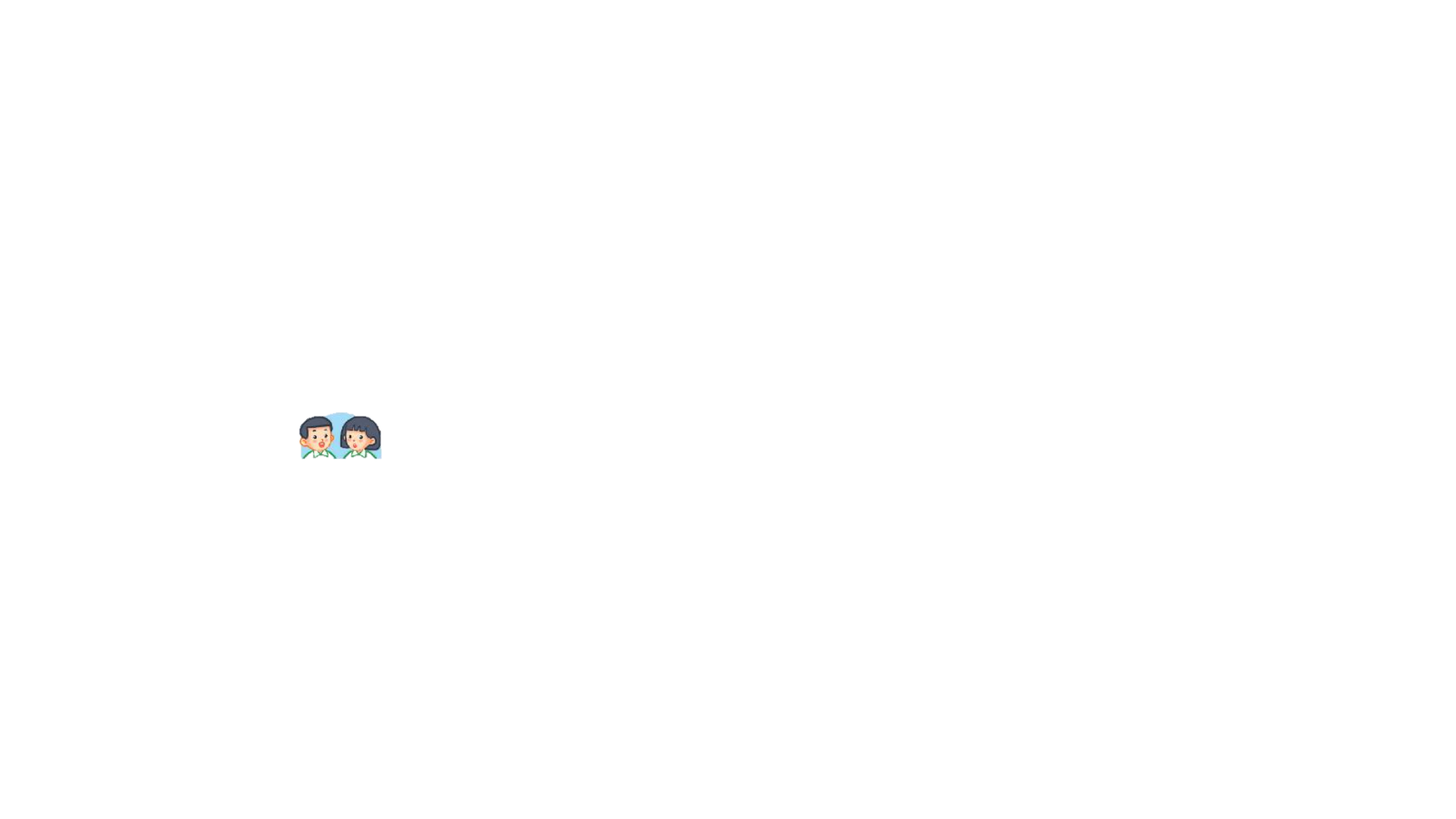 Nói về những việc anh chị thường làm cho em.
- Anh chị đã chăm sóc em ra sao?
- Em cảm thấy thế nào trước việc anh chị đã làm cho mình?
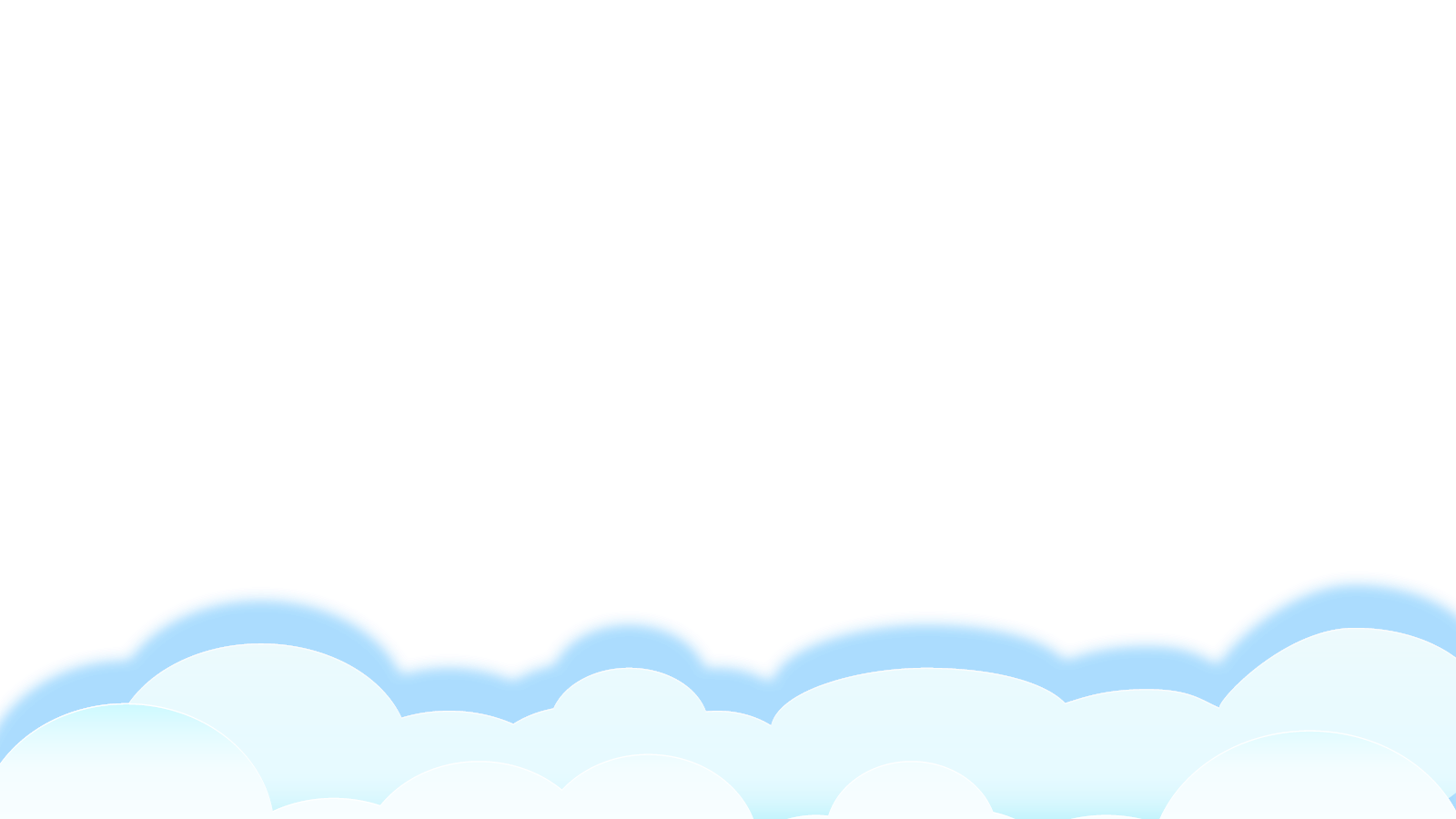 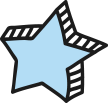 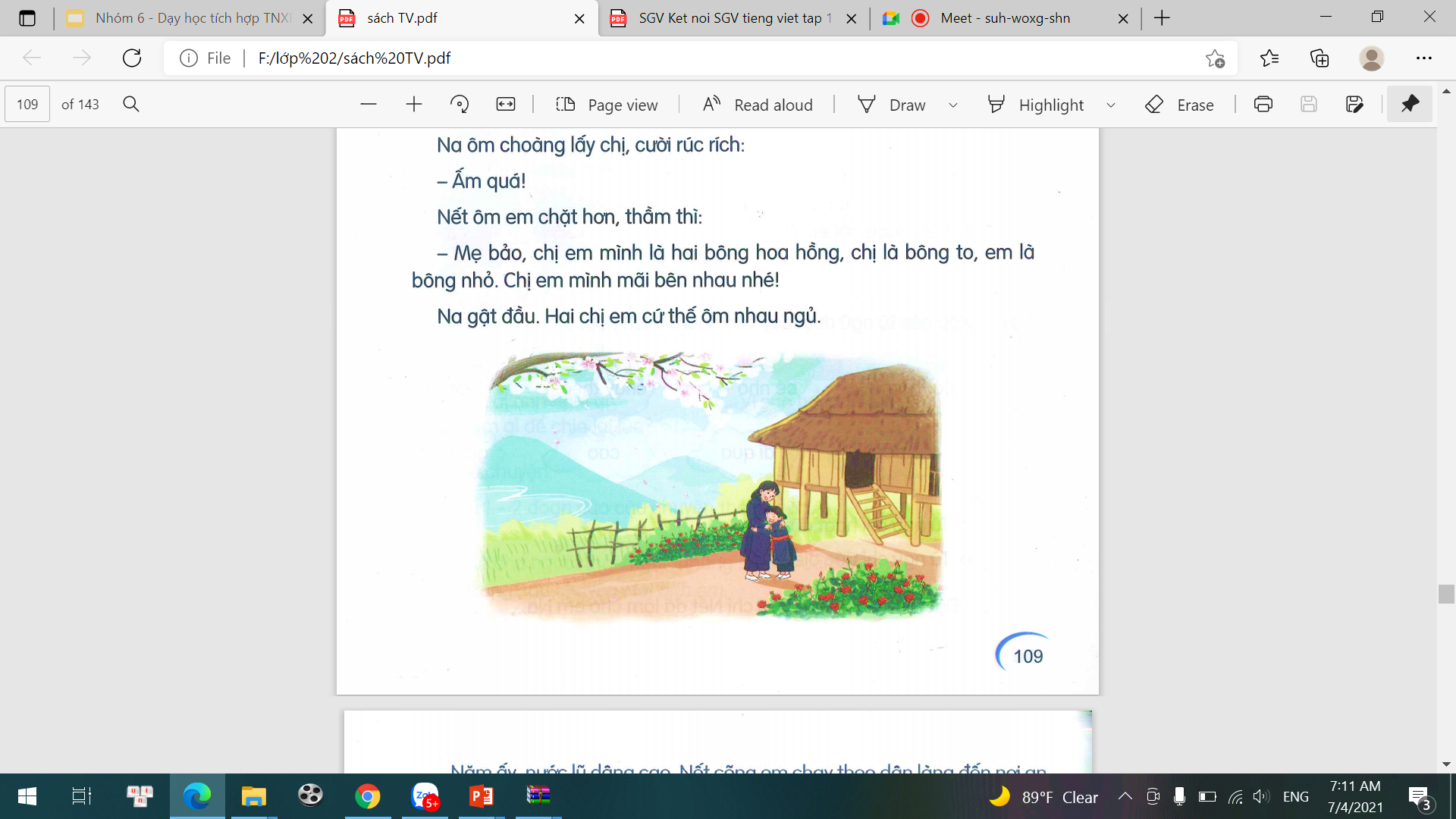 Trong tranh vẽ gì ?
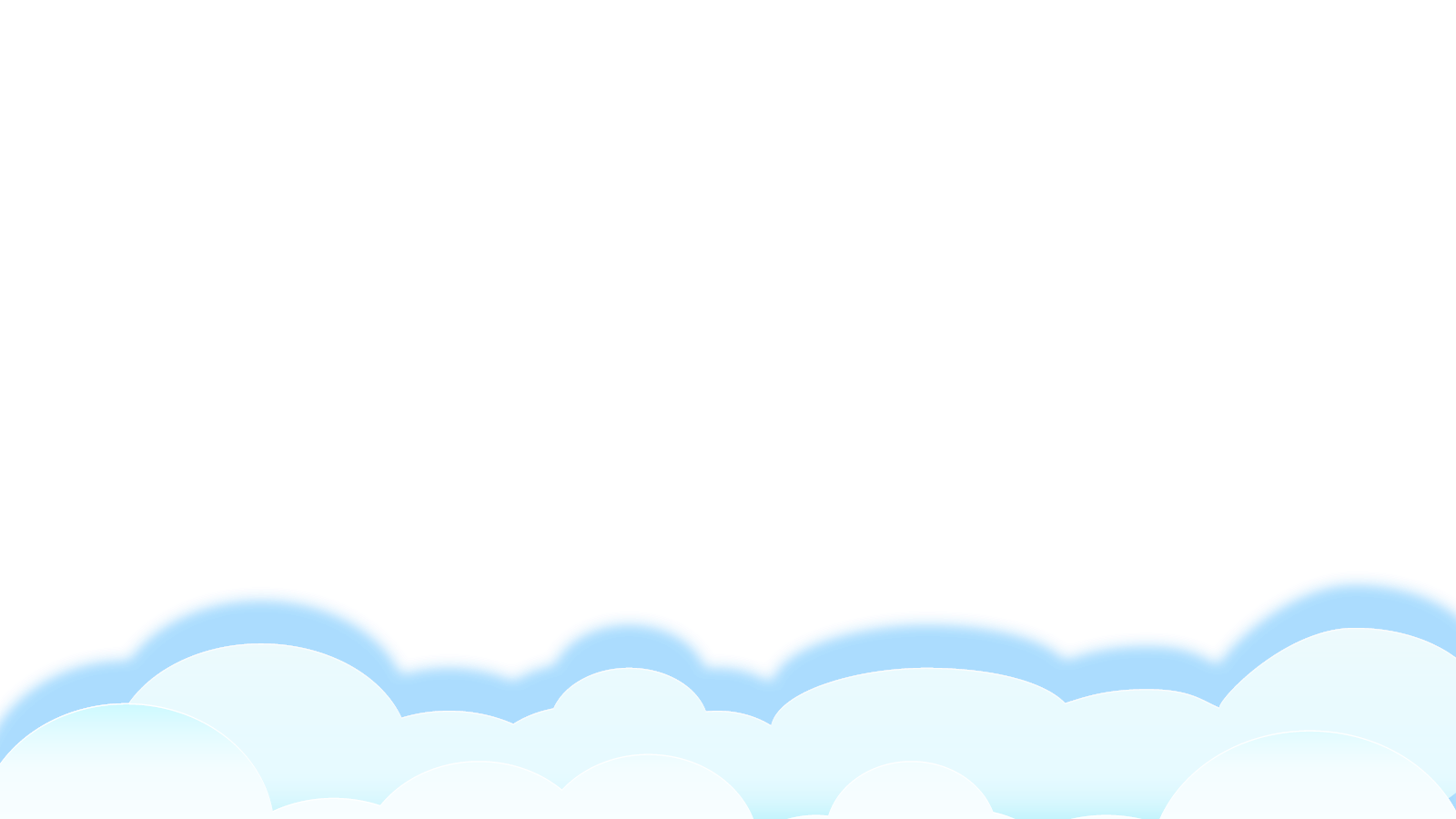 SỰ TÍCH HOA TỈ MUỘI
Ngày xưa, có hai chị em Nết và Na mồ côi cha mẹ, sống trong ngôi nhà nhỏ bên sườn núi. Nết thương Na, cái gì cũng nhường em. Đêm đông, gió ù ù lùa vào nhà, Nết vòng tay ôm em:
    - Em rét không?
    Na ôm choàng lấy chị, cười rúc rích:
    - Ấm quá!
      Nết ôm em chặt hơn, thầm thì:
  - Mẹ bảo chị em mình là hai bông hoa hồng, chị là bông to, em là bông nhỏ. Chị em mình mãi bên nhau nhé!
      Na gật đầu. Hai chị em cứ thế ôm nhau ngủ.
      Năm ấy, nước lũ dâng cao, Nết cõng em chạy theo dân làng đến nơi an toàn. Hai bàn chân Nết rớm máu. Thấy vậy Bụt thương lắm. Bụt liền phẩy chiếc quạt thần. Kì lạ thay, bàn chân Nết bỗng lành hẳn. Nơi bàn chân Nết đi qua mọc lên những khóm hoa đỏ thắm. Hoa kết thành chùm, bông hoa lớn che chở cho nụ hoa bé nhỏ. Chúng cũng đẹp như tình chị em của Nết và Na.
       Dân làng đặt tên cho loài hoa ấy là hoa tỉ muội.
                                                                                                           ( Theo Trần Mạnh Hùng)
SỰ TÍCH HOA TỈ MUỘI
Ngày xưa, có hai chị em Nết và Na mồ côi cha mẹ, sống trong ngôi nhà nhỏ bên sườn núi. Nết thương Na, cái gì cũng nhường em. Đêm đông, gió ù ù lùa vào nhà, Nết vòng tay ôm em:
    - Em rét không?
    Na ôm choàng lấy chị, cười rúc rích:
    - Ấm quá!
      Nết ôm em chặt hơn, thầm thì:
  - Mẹ bảo chị em mình là hai bông hoa hồng, chị là bông to, em là bông nhỏ. Chị em mình mãi bên nhau nhé!
      Na gật đầu. Hai chị em cứ thế ôm nhau ngủ.
      Năm ấy, nước lũ dâng cao, Nết cõng em chạy theo dân làng đến nơi an toàn. Hai bàn chân Nết rớm máu. Thấy vậy, Bụt thương lắm. Bụt liền phẩy chiếc quạt thần. Kì lạ thay, bàn chân Nết bỗng lành hẳn. Nơi bàn chân Nết đi qua mọc lên những khóm hoa đỏ thắm. Hoa kết thành chùm, bông hoa lớn che chở cho nụ hoa bé nhỏ. Chúng cũng đẹp như tình chị em của Nết và Na.
       Dân làng đặt tên cho loài hoa ấy là hoa tỉ muội.
                                                                                                           ( Theo Trần Mạnh Hùng)
1
2
* Luyện đọc câu dài
Ngày xưa, có hai chị em Nết và Na mồ côi cha mẹ, sống trong ngôi nhà nhỏ bên sườn núi.
SỰ TÍCH HOA TỈ MUỘI
Ngày xưa, có hai chị em Nết và Na mồ côi cha mẹ, sống trong ngôi nhà nhỏ bên sườn núi. Nết thương Na, cái gì cũng nhường em. Đêm đông, gió ù ù lùa vào nhà, Nết vòng tay ôm em:
    - Em rét không?
    Na ôm choàng lấy chị, cười rúc rích:
    - Ấm quá!
      Nết ôm em chặt hơn, thầm thì:
  - Mẹ bảo chị em mình là hai bông hoa hồng, chị là bông to, em là bông nhỏ. Chị em mình mãi bên nhau nhé!
     Na gật đầu. Hai chị em cứ thế ôm nhau ngủ.
1
Cười rúc rích: cùng cười với nhau nhỏ nhưng đầy  vẻ thích thú .
Gió lùa: gió thổi theo một đường hẹp và dài.
Ôm choàng: dang rộng cánh tay ra để ôm vào lòng.
Năm ấy, nước lũ dâng cao, Nết cõng em chạy theo dân làng đến nơi an toàn. Hai bàn chân Nết rớm máu. Thấy vậy, Bụt thương lắm. Bụt liền phẩy chiếc quạt thần. Kì lạ thay, bàn chân Nết bỗng lành hẳn. Nơi bàn chân Nết đi qua mọc lên những khóm hoa đỏ thắm. Hoa kết thành chùm, bông hoa lớn che chở cho nụ hoa bé nhỏ. Chúng cũng đẹp như tình chị em của Nết và Na.
     Dân làng đặt tên cho loài hoa ấy là hoa tỉ muội.
                                                             (Theo Trần Mạnh Hùng)
2
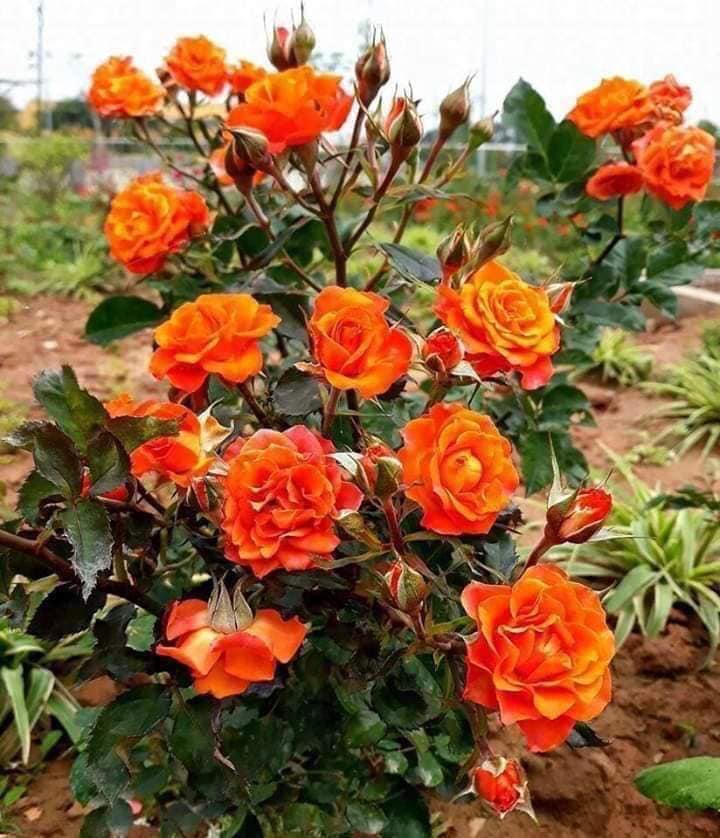 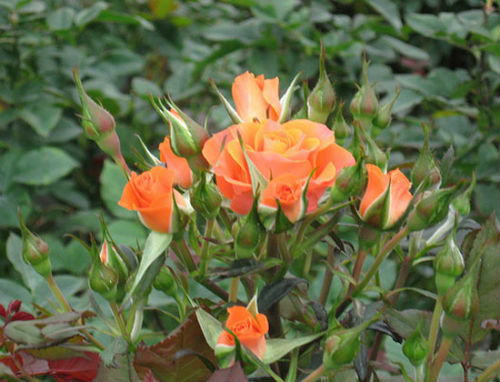 Hoa tỉ muội: Một loại hoa hồng, mọc thành chùm với rất nhiều nụ.
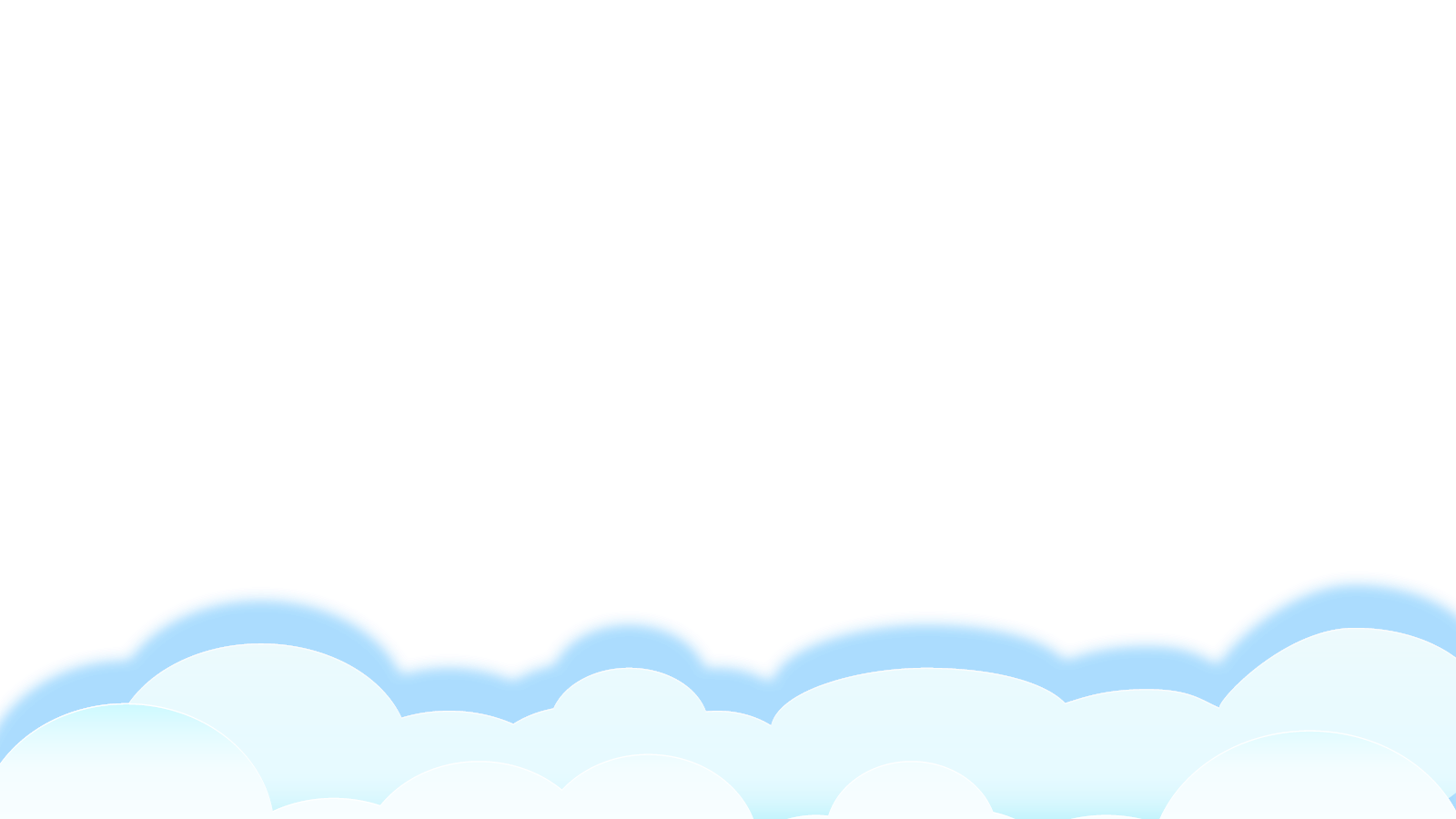 Tỉ muội:  Chị em gái (tỉ: chị gái, muội: em gái).
GIẢI NGHĨA TỪ
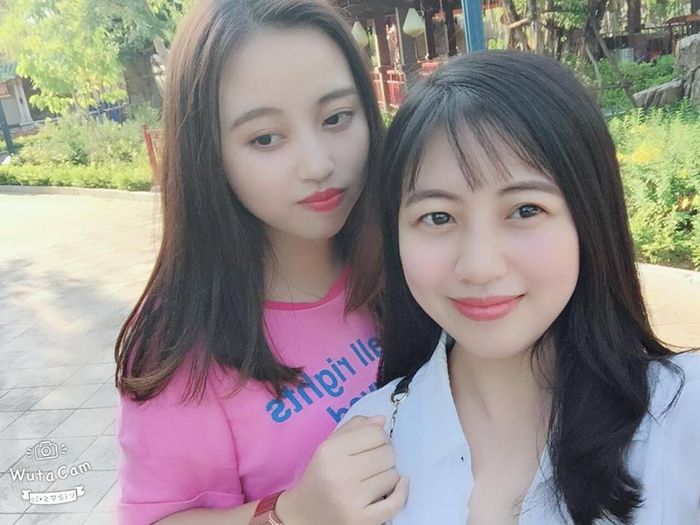 Là chị em gái trong gia đình chúng ta phải biết yêu thương, đùm bọc, che chở, nhường nhịn và luôn luôn giúp đỡ lẫn nhau. Là anh em trai cũng vậy các con ạ.
SỰ TÍCH HOA TỈ MUỘI
Ngày xưa, có hai chị em Nết và Na mồ côi cha mẹ, sống trong ngôi nhà nhỏ bên sườn núi. Nết thương Na, cái gì cũng nhường em. Đêm đông, gió ù ù lùa vào nhà, Nết vòng tay ôm em:
    - Em rét không?
    Na ôm choàng lấy chị, cười rúc rích:
    - Ấm quá!
      Nết ôm em chặt hơn, thầm thì:
  - Mẹ bảo chị em mình là hai bông hoa hồng, chị là bông to, em là bông nhỏ. Chị em mình mãi bên nhau nhé!
      Na gật đầu. Hai chị em cứ thế ôm nhau ngủ.
      Năm ấy, nước lũ dâng cao, Nết cõng em chạy theo dân làng đến nơi an toàn. Hai bàn chân Nết rớm máu. Thấy vậy, Bụt thương lắm. Bụt liền phẩy chiếc quạt thần. Kì lạ thay, bàn chân Nết bỗng lành hẳn. Nơi bàn chân Nết đi qua mọc lên những khóm hoa đỏ thắm. Hoa kết thành chùm, bông hoa lớn che chở cho nụ hoa bé nhỏ. Chúng cũng đẹp như tình chị em của Nết và Na.
       Dân làng đặt tên cho loài hoa ấy là hoa tỉ muội.
                                                                                                           ( Theo Trần Mạnh Hùng)
1
2
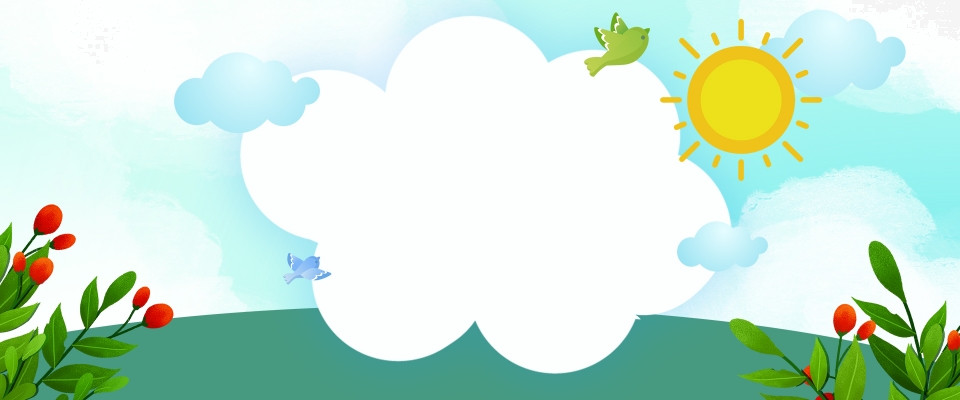 Luyện đọc nhóm
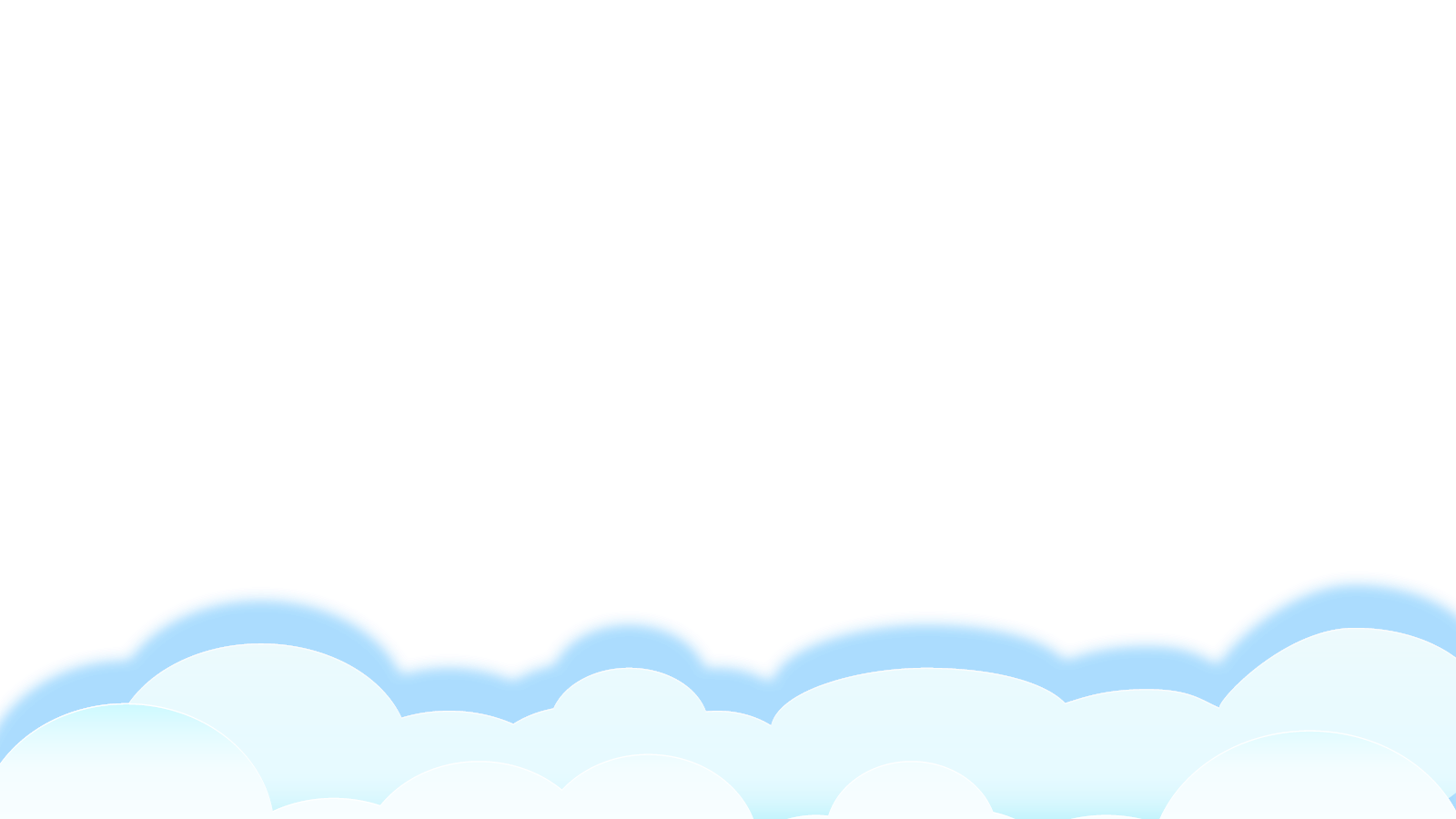 SỰ TÍCH HOA TỈ MUỘI
Ngày xưa, có hai chị em Nết và Na mồ côi cha mẹ, sống trong ngôi nhà nhỏ bên sườn núi. Nết thương Na, cái gì cũng nhường em. Đêm đông, gió ù ù lùa vào nhà, Nết vòng tay ôm em:
    - Em rét không?
    Na ôm choàng lấy chị, cười rúc rích:
    - Ấm quá!
      Nết ôm em chặt hơn, thầm thì:
  - Mẹ bảo chị em mình là hai bông hoa hồng, chị là bông to, em là bông nhỏ. Chị em mình mãi bên nhau nhé!
      Na gật đầu. Hai chị em cứ thế ôm nhau ngủ.
      Năm ấy, nước lũ dâng cao, Nết cõng em chạy theo dân làng đến nơi an toàn. Hai bàn chân Nết rớm máu. Thấy vậy, Bụt thương lắm. Bụt liền phẩy chiếc quạt thần. Kì lạ thay, bàn chân Nết bỗng lành hẳn. Nơi bàn chân Nết đi qua mọc lên những khóm hoa đỏ thắm. Hoa kết thành chùm, bông hoa lớn che chở cho nụ hoa bé nhỏ. Chúng cũng đẹp như tình chị em của Nết và Na.
       Dân làng đặt tên cho loài hoa ấy là hoa tỉ muội.
                                                                                                           ( Theo Trần Mạnh Hùng)
1
2
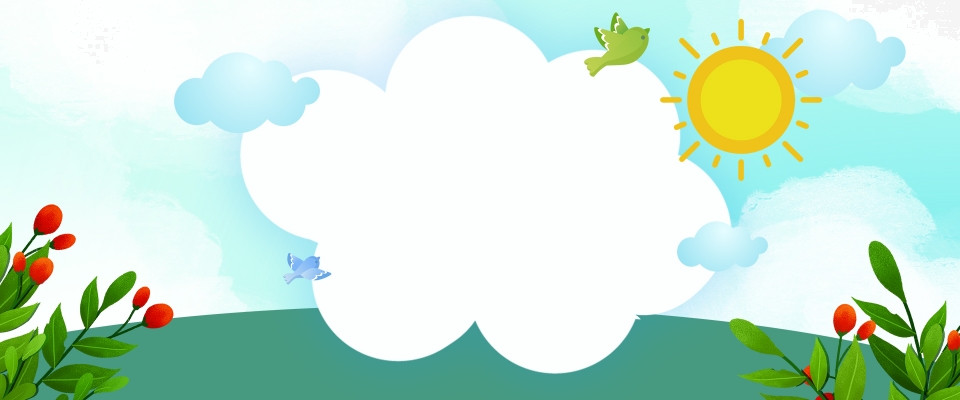 Tìm hiểu bài
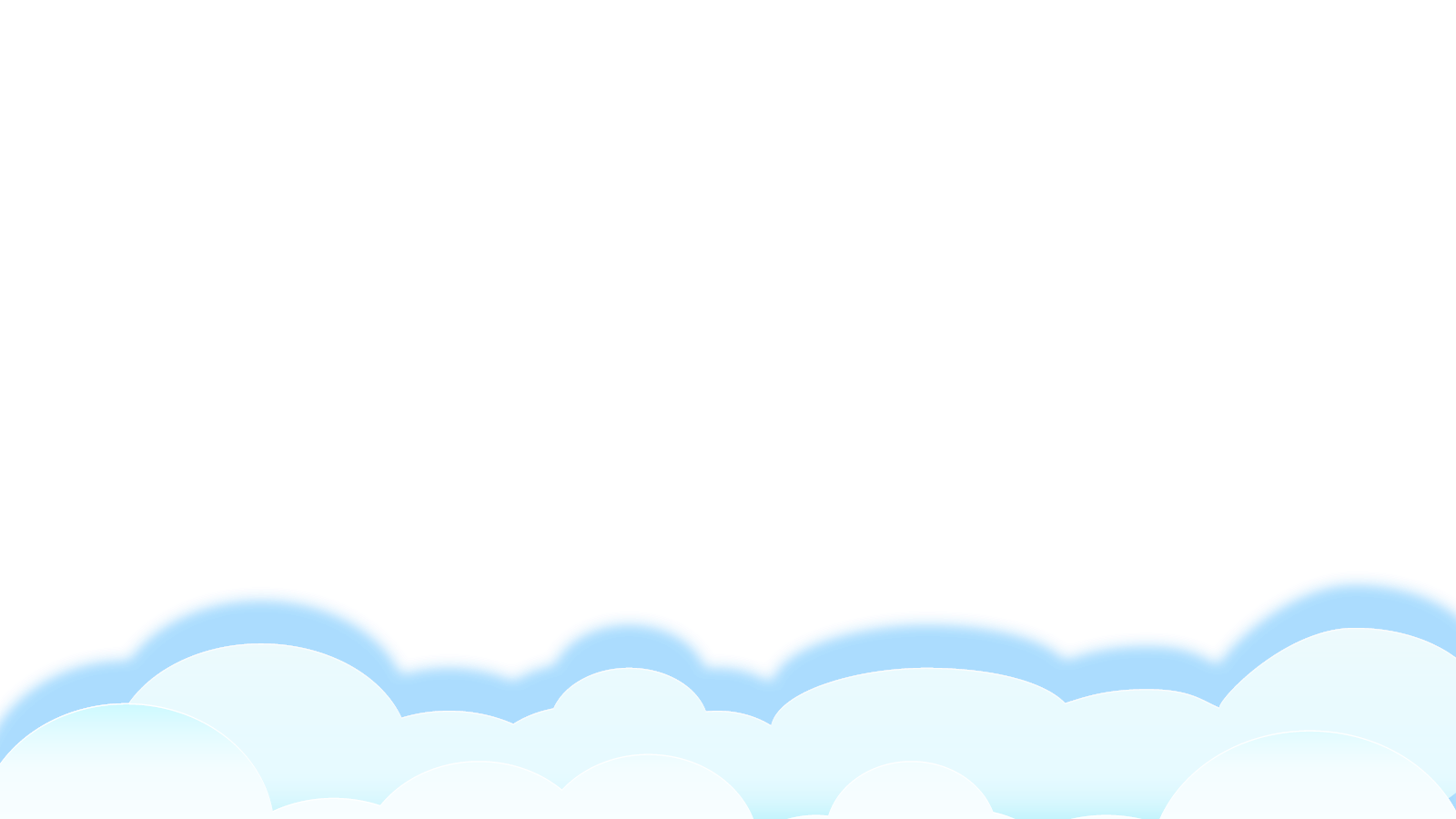 1. Tìm những chi tiết cho thấy chị em Nết, Na sống bên nhau rất đầm ấm.
Ngày xưa, có hai chị em Nết và Na mồ côi cha mẹ, sống trong ngôi nhà nhỏ bên sườn núi. Nết thương Na, cái gì cũng nhường em. Đêm đông, gió ù ù lùa vào nhà, Nết vòng tay ôm em:
    - Em rét không?
    Na ôm choàng lấy chị, cười rúc rích:
    - Ấm quá!
      Nết ôm em chặt hơn, thầm thì:
  - Mẹ bảo chị em mình là hai bông hoa hồng, chị là bông to, em là bông nhỏ. Chị em mình mãi bên nhau nhé!
      Na gật đầu. Hai chị em cứ thế ôm nhau ngủ.
1
2. Nước lũ dâng cao, chị Nết đưa Na đến nơi an toàn bằng cách nào?
Năm ấy, nước lũ dâng cao, Nết cõng em chạy theo dân làng đến nơi an toàn. Hai bàn chân Nết rớm máu. Thấy vậy, Bụt thương lắm. Bụt liền phẩy chiếc quạt thần. Kì lạ thay, bàn chân Nết bỗng lành hẳn. Nơi bàn chân Nết đi qua mọc lên những khóm hoa đỏ thắm. Hoa kết thành chùm, bông hoa lớn che chở cho nụ hoa bé nhỏ. Chúng cũng đẹp như tình chị em của Nết và Na.
       Dân làng đặt tên cho loài hoa ấy là hoa tỉ muội.
2
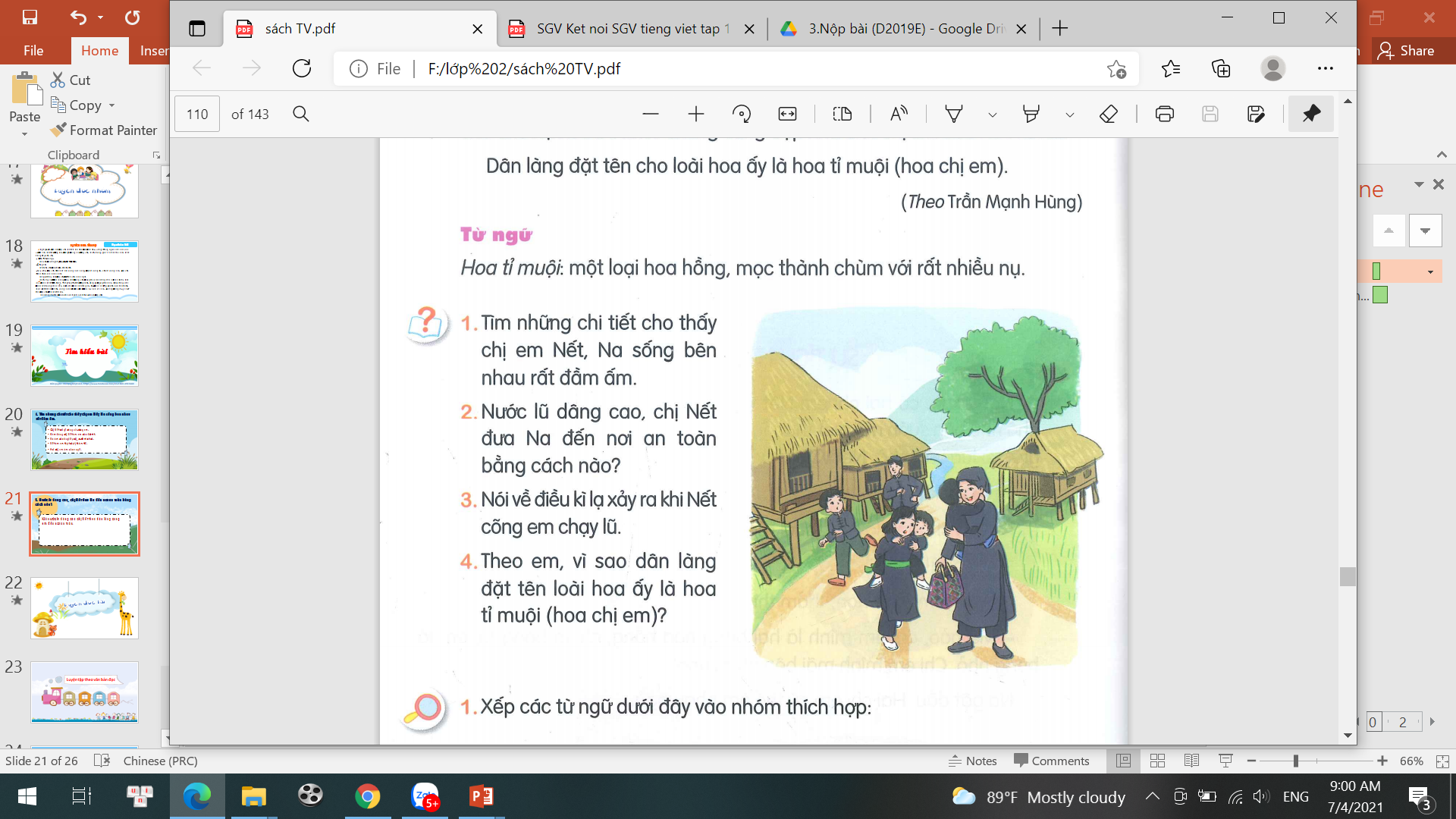 Nết bị làm sao khi cõng em chạy lũ?
- Hai bàn chân Nết rớm máu.
3.Nói về điều kì lạ xảy ra khi Nết cõng em chạy lũ.
- Bàn chân Nết đang rớm máu, bỗng  lành hẳn, nơi bàn chân Nết đi qua mọc lên những khóm hoa đỏ thắm.
4. Theo em, vì sao dân làng đặt tên loài hoa ấy là hoa tỉ muội?
- Hoa đẹp như tình chị em của Nết và Na.
- Hoa có bông lớn bông bé như chị che chở cho em.
- Hoa có nhiều nụ như chị em quây quần bên nhau.
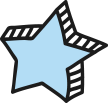 Nội dung
Bài đọc ca ngợi tình chị em thắm thiết của Nết và Na.
Cách đọc
Ngắt nghỉ hơi hợp lí.
Giọng đọc chậm rãi, tình cảm.
Giọng chị Nết: chậm rãi, thể hiện sự ân cần, yêu thương.
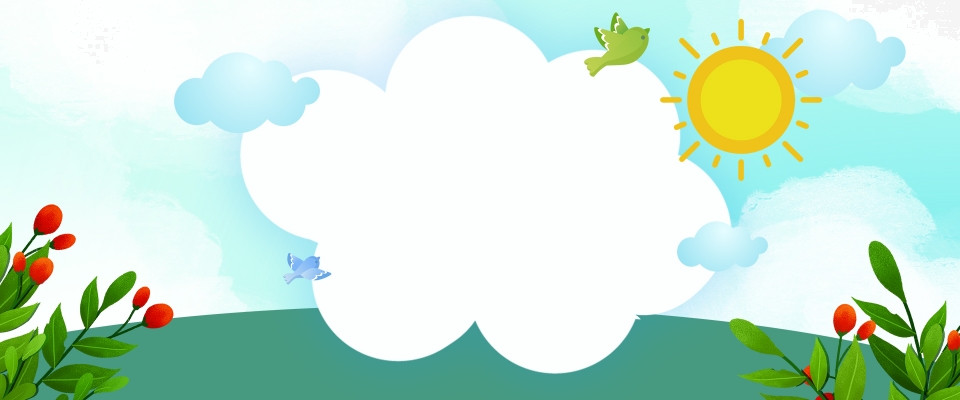 Luyện đọc lại
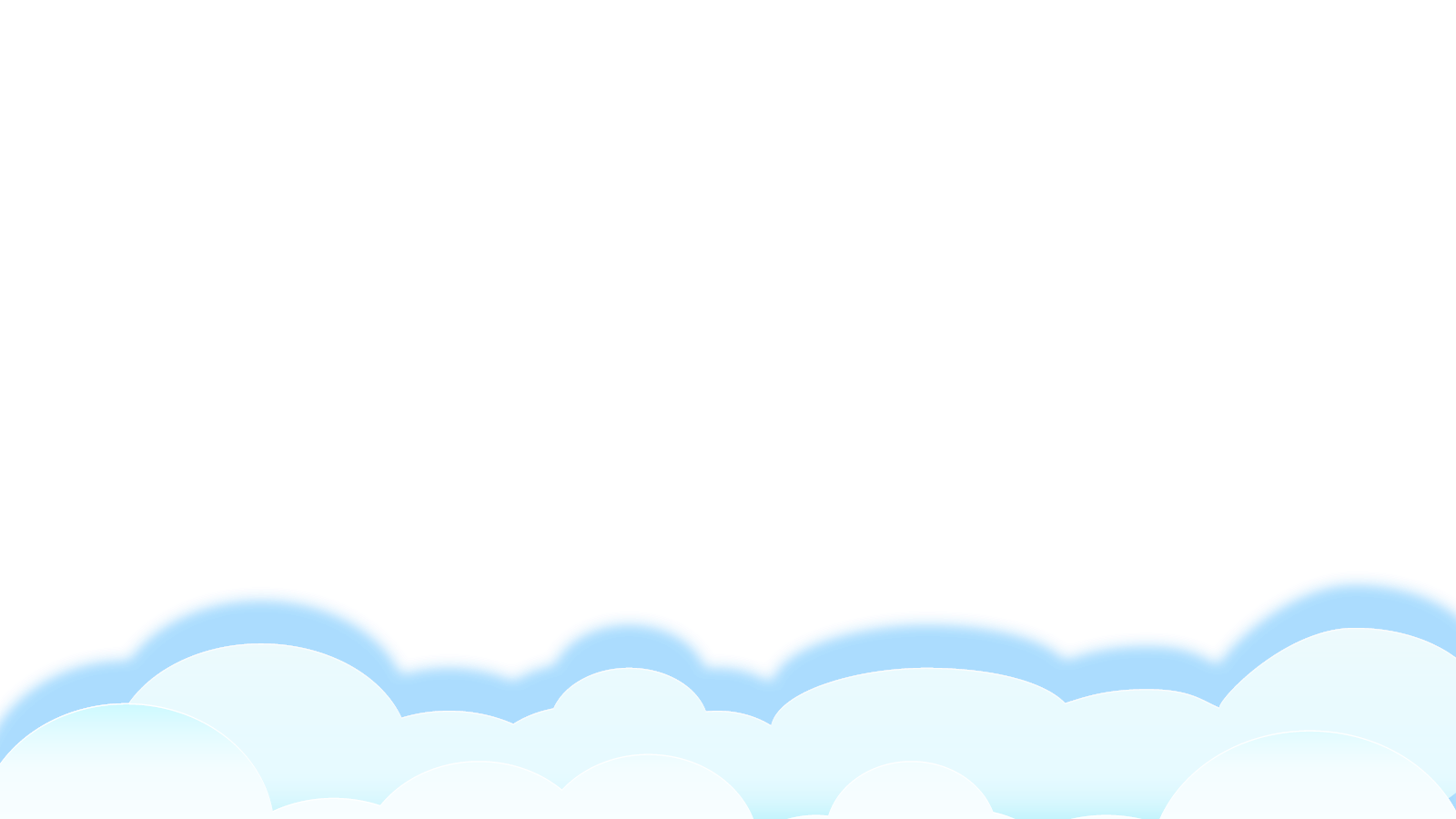 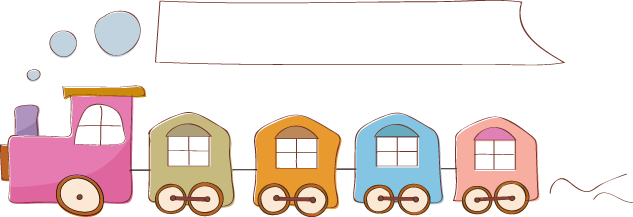 Luyện tập theo văn bản đọc
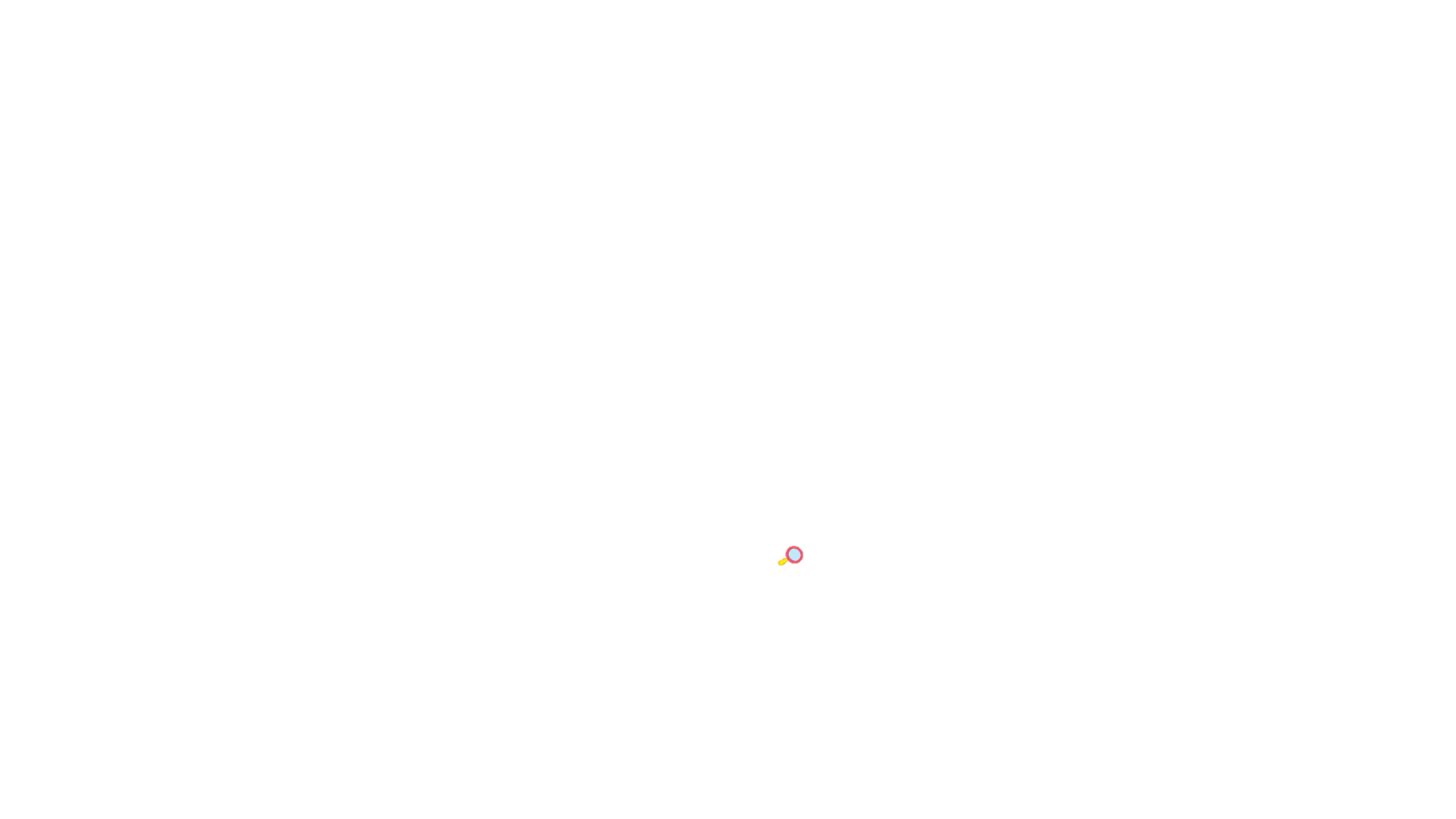 1. Xếp các từ ngữ dưới đây vào nhóm thích hợp.
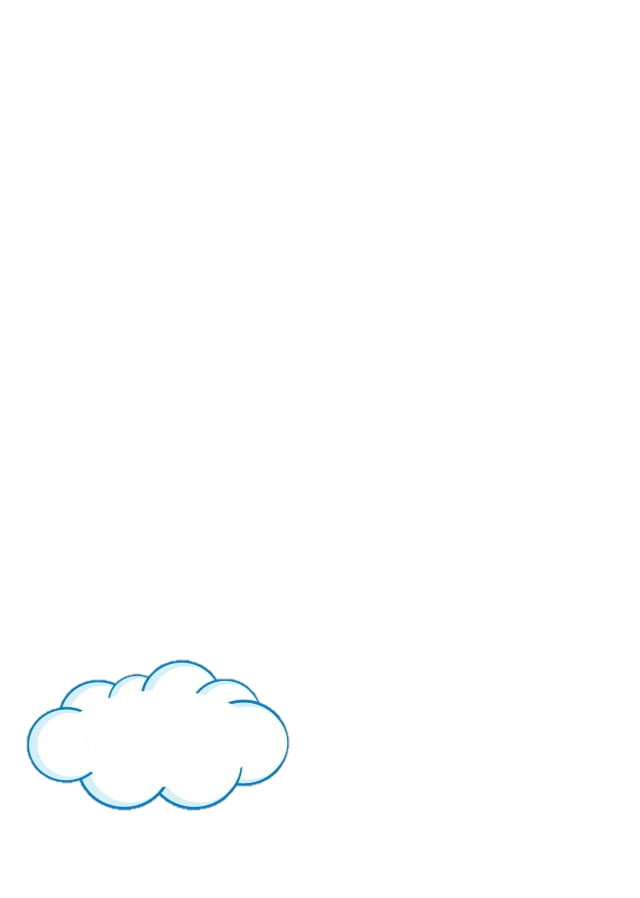 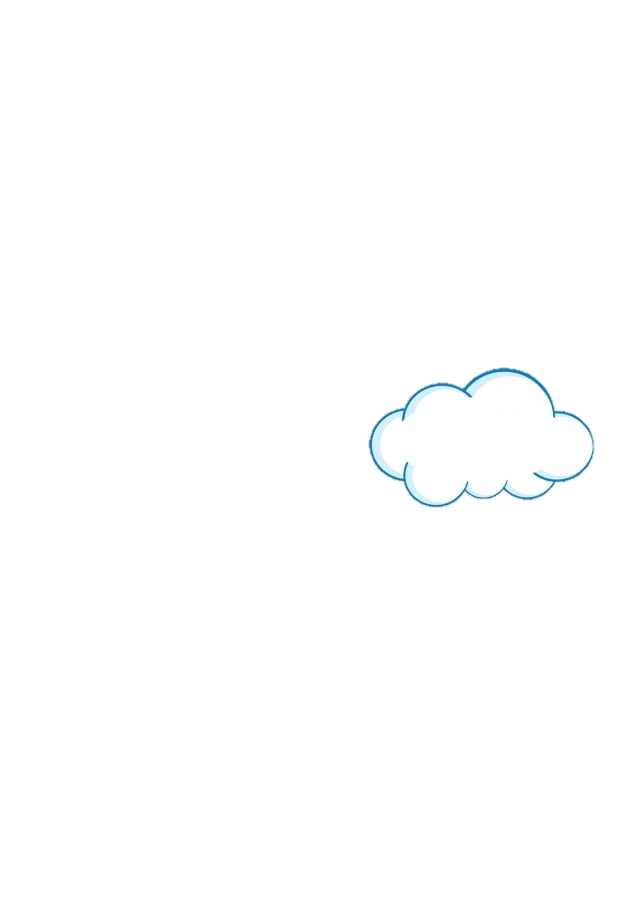 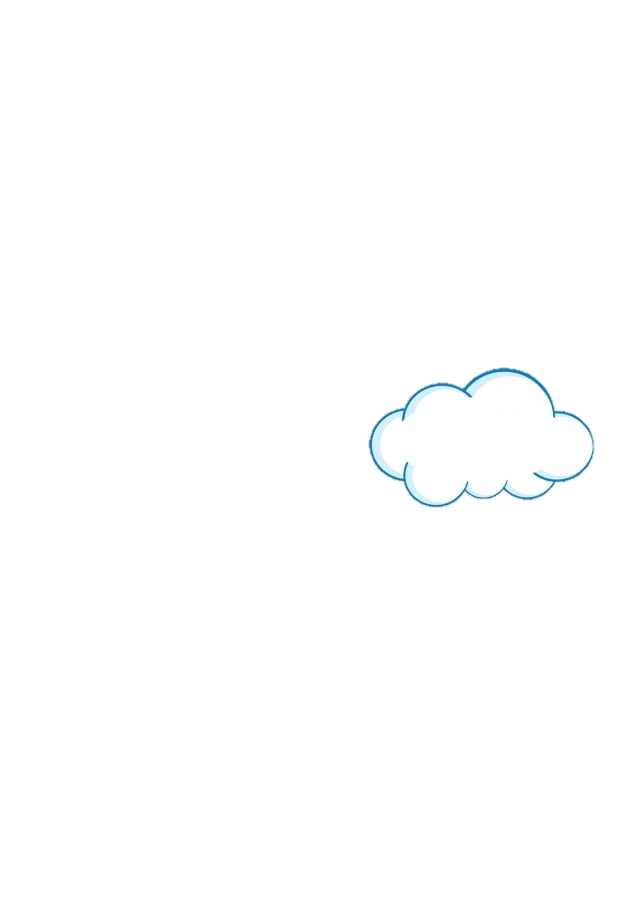 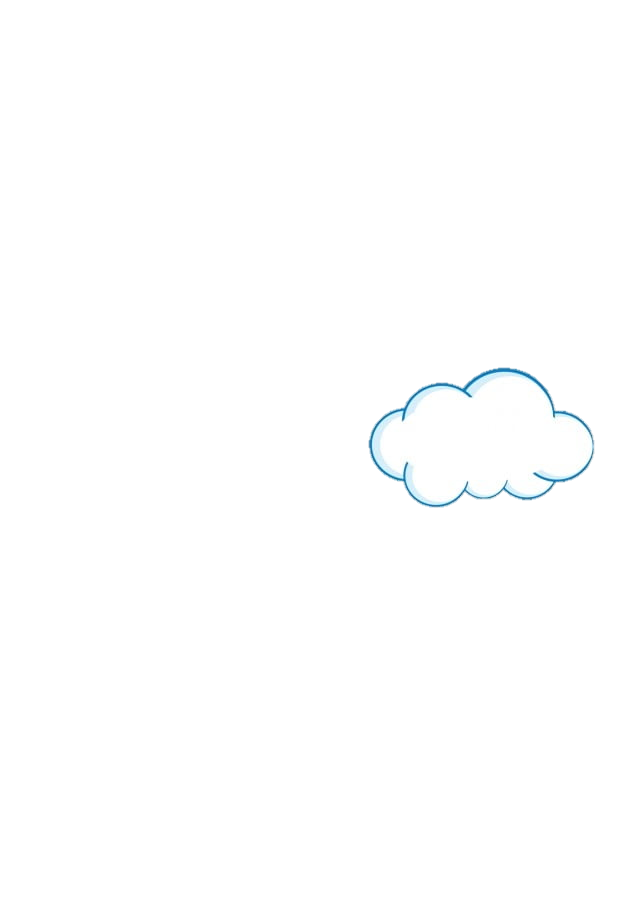 a. Từ ngữ chỉ hoạt động
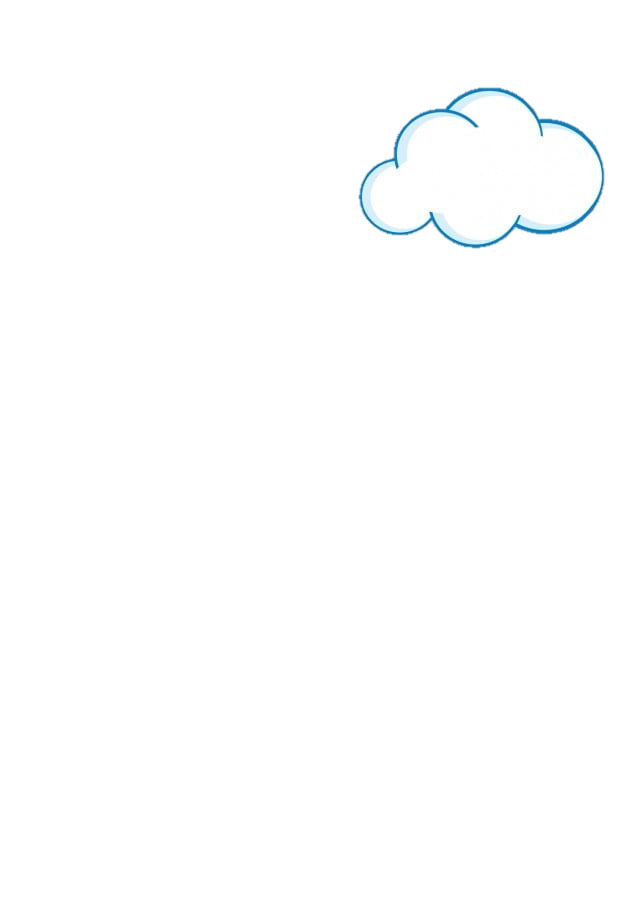 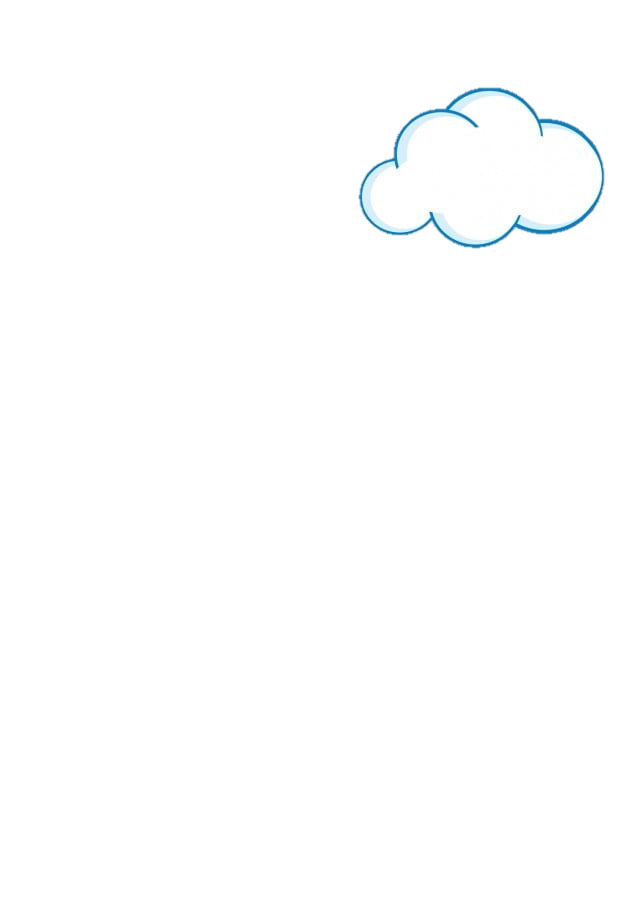 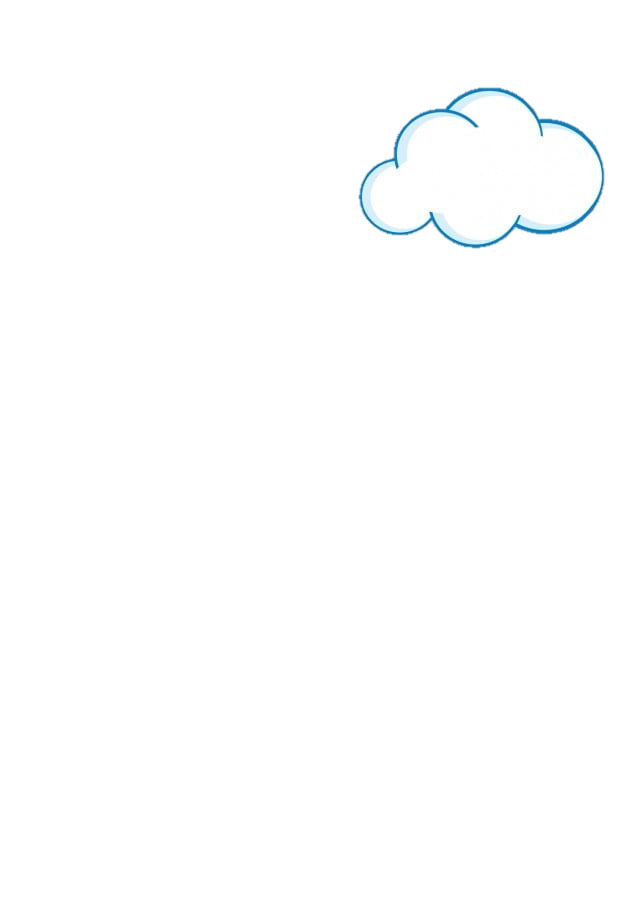 đỏ thắm
gật đầu
cõng
đi qua
đẹp
bé nhỏ
cao
b. Từ ngữ chỉ đặc điểm
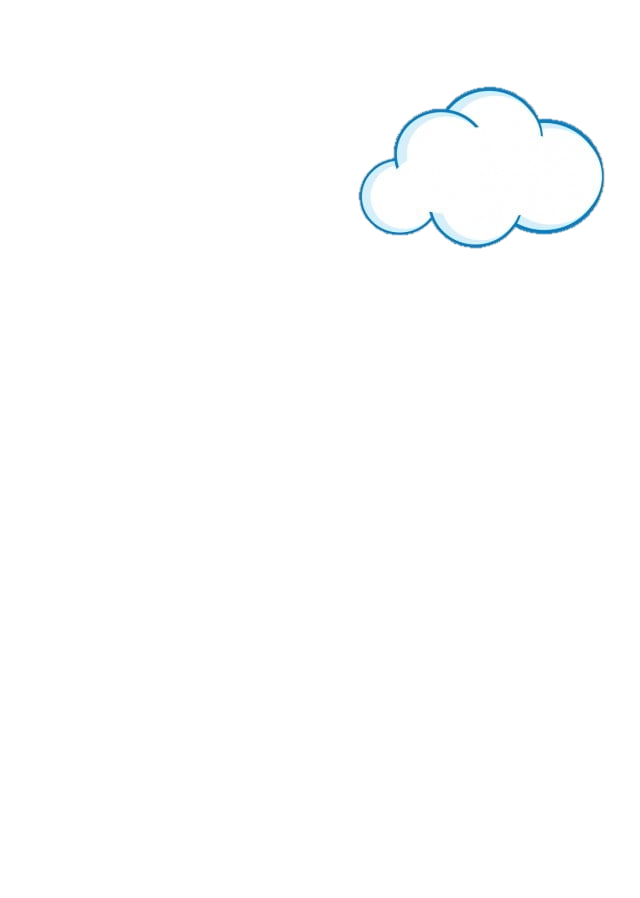 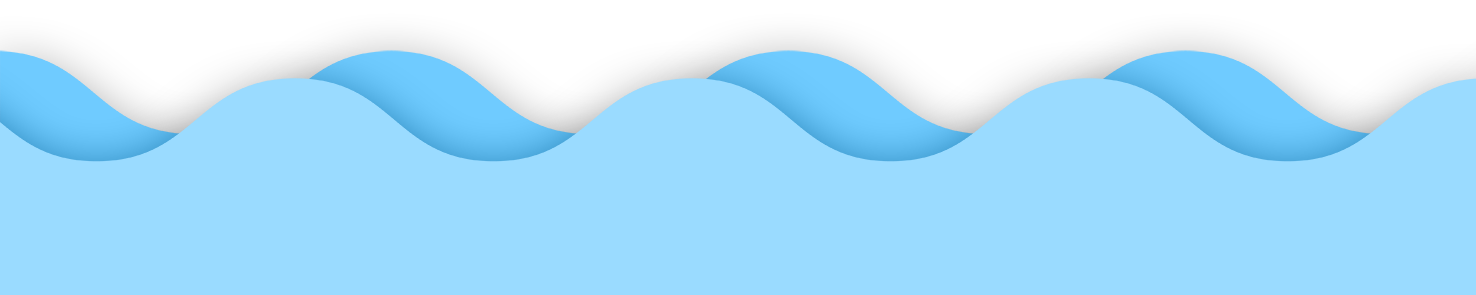 chạy theo
2. Đặt một câu nói về việc chị Nết đã làm cho em Na.
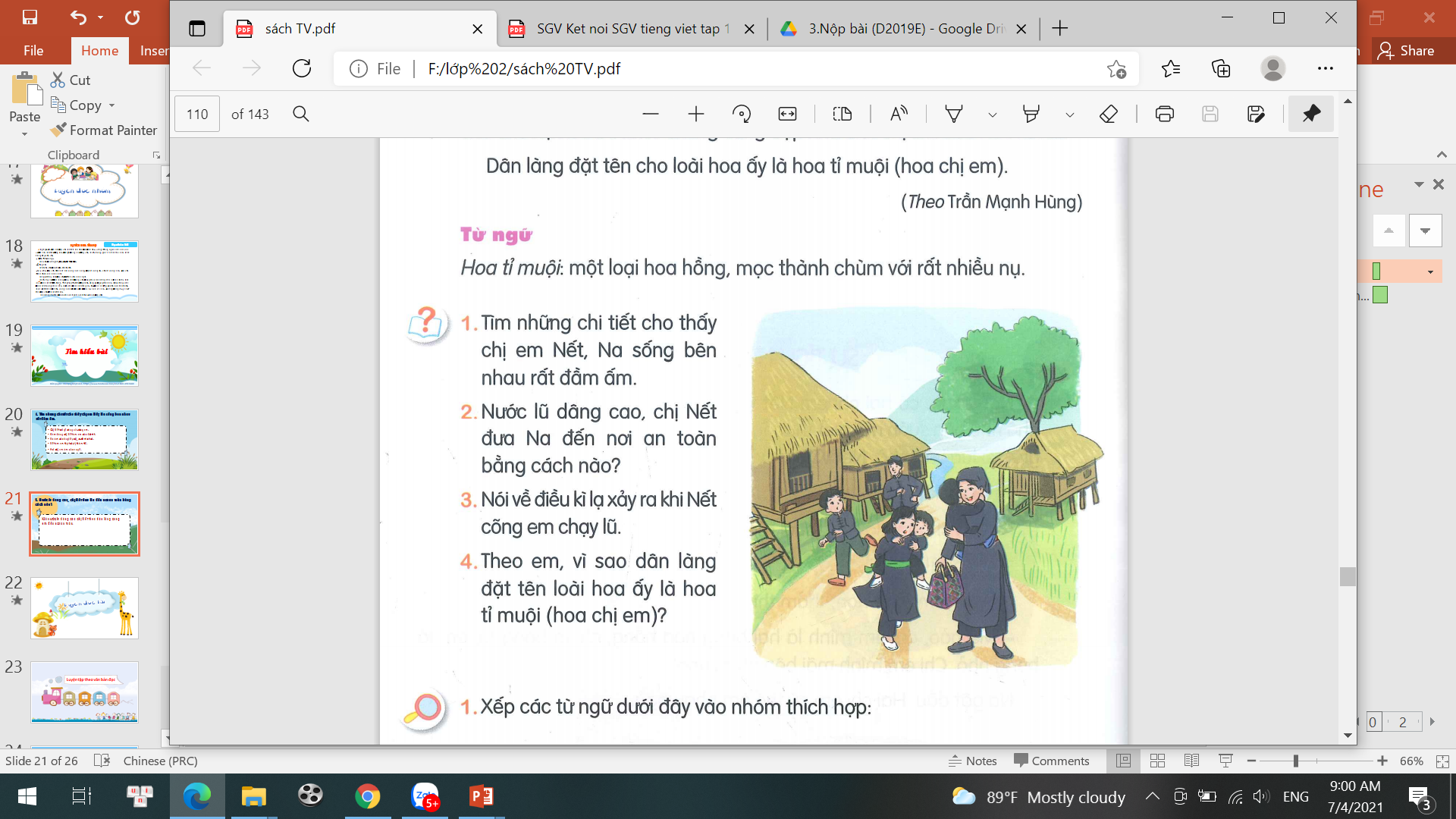 Chị Nết luôn luôn nhường em.
Chị Nết cõng em chạy tránh lũ.
Chị Nết ôm em thật chặt trong đêm đông giá rét.
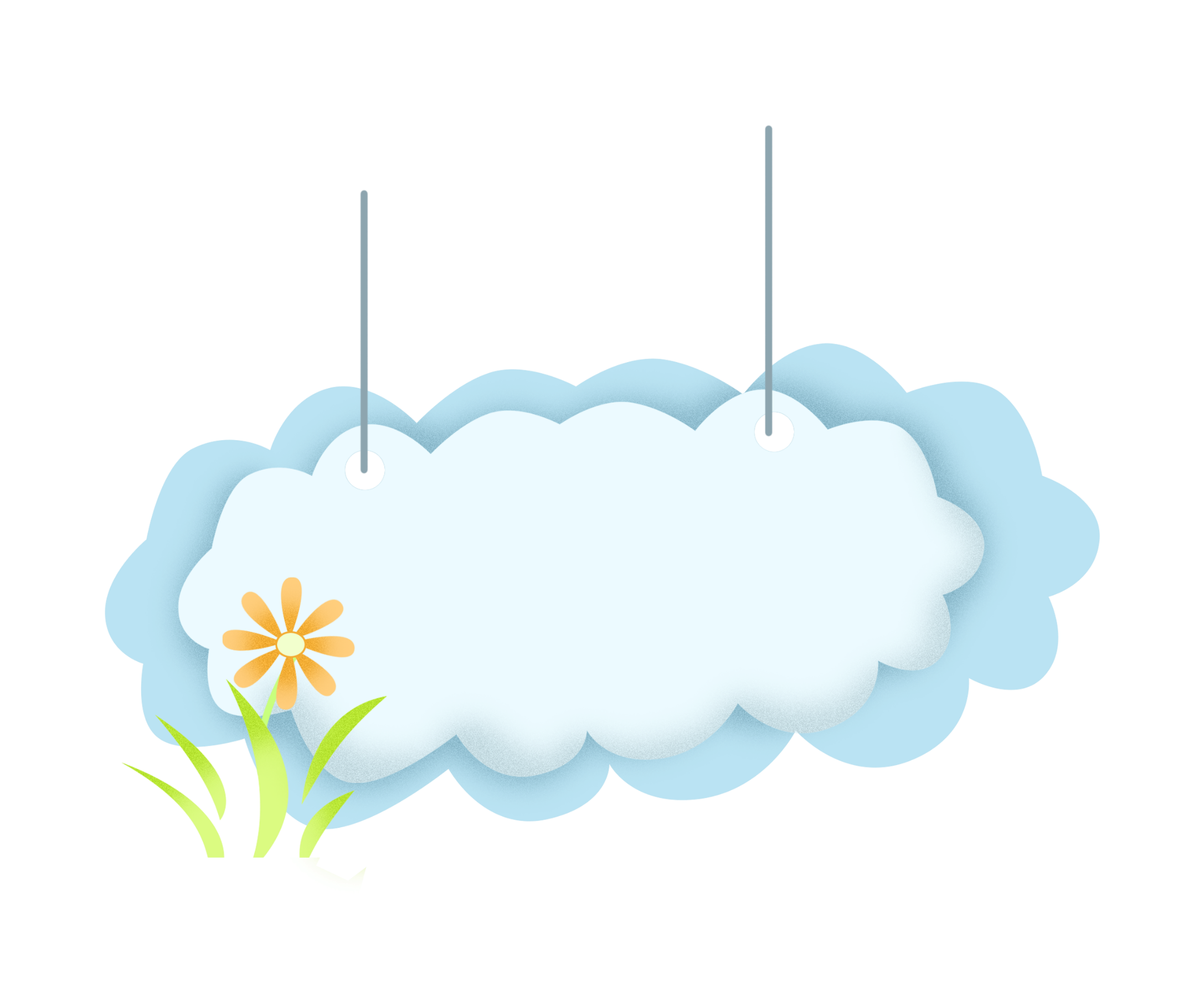 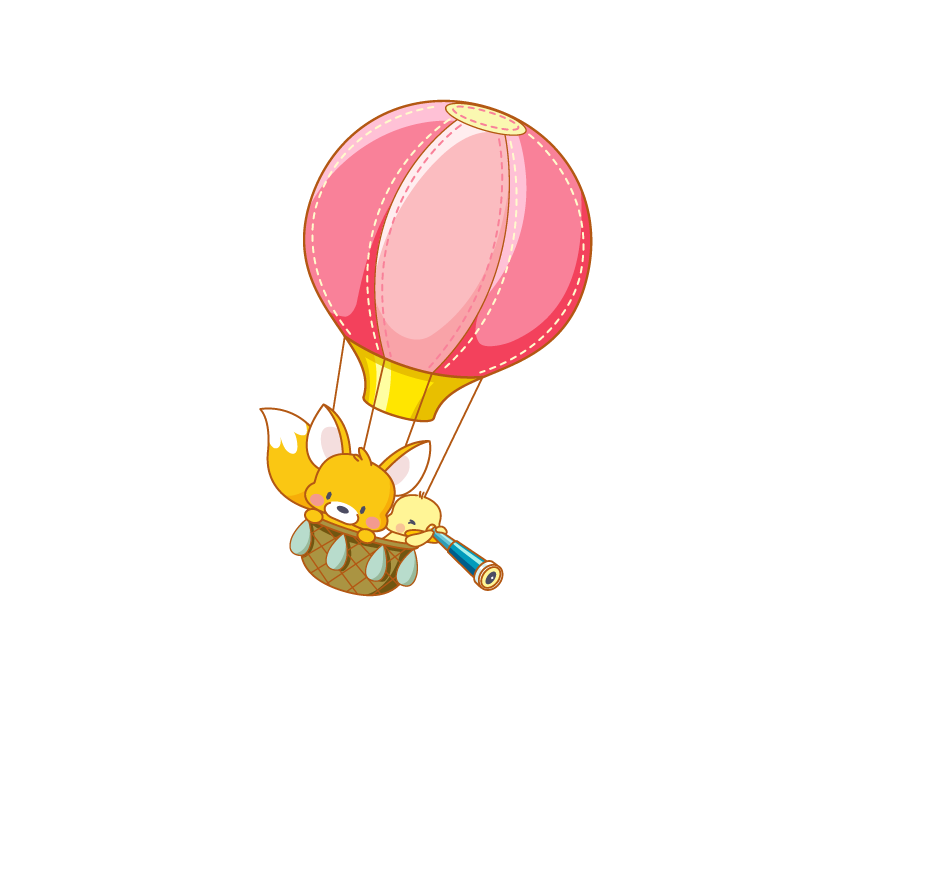 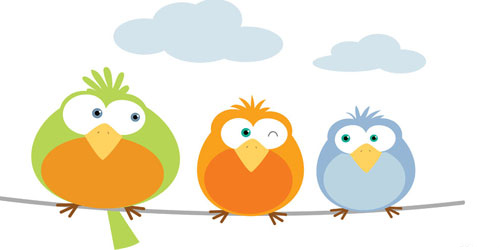 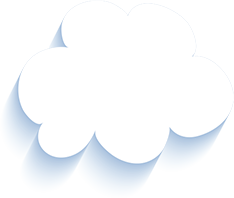 Tạm biệt và hẹn gặp lại 
các con vào những tiết học sau!
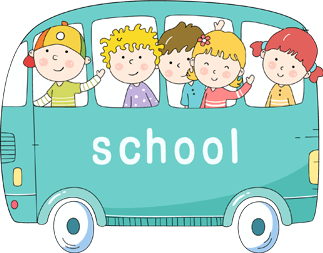 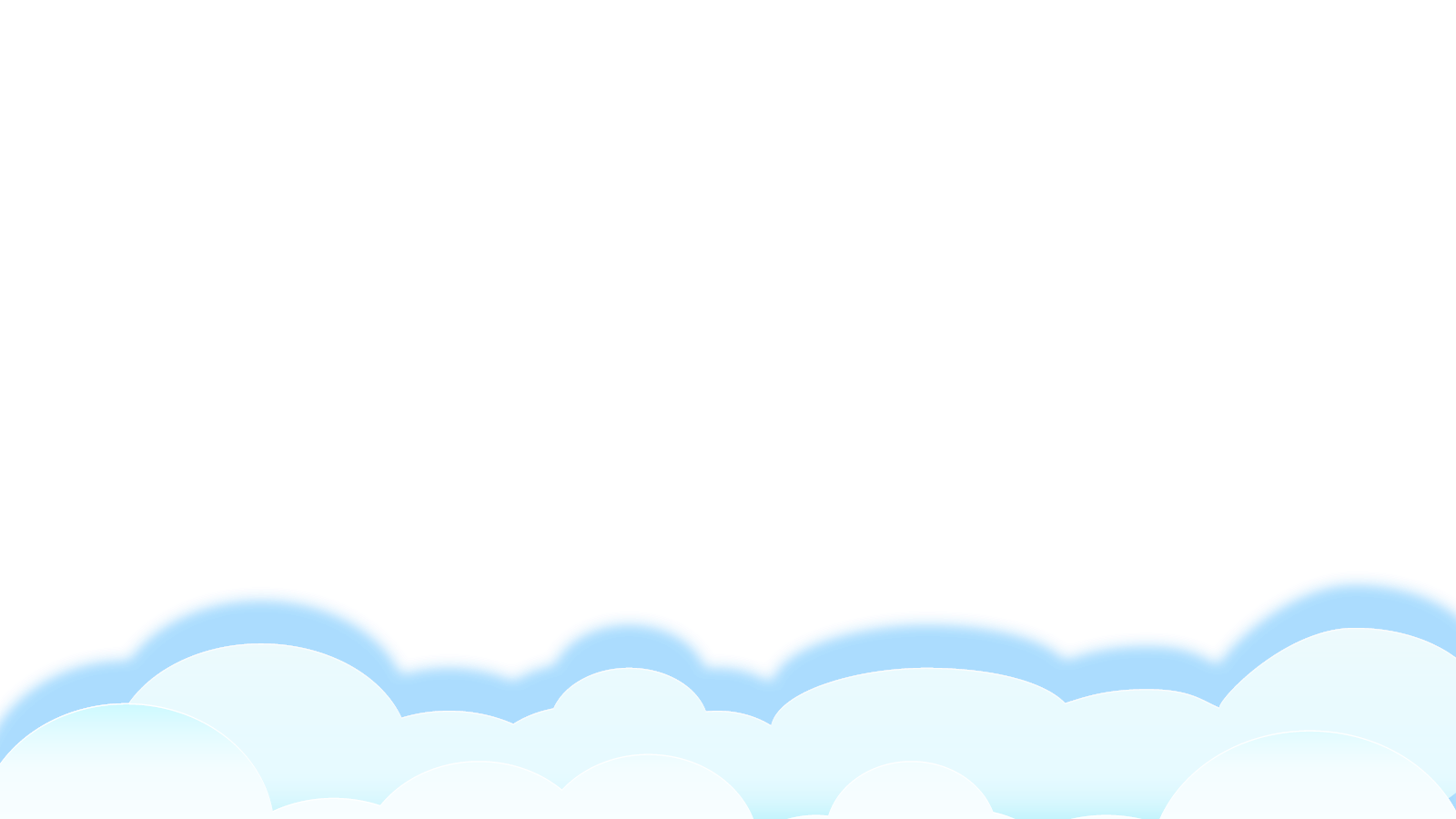